Storage Latency for Oracle DBAs
Luca Canali – CERN
Marcin Blaszczyk - CERN
UKOUG 2013 Technology Conference
Outline
CERN and Oracle
Latency: what is the problem we are trying to solve
Storage latency in Oracle
Examples
Tools
Conclusions
3
Outline
CERN and Oracle
Latency: what is the problem we are trying to solve
Storage latency in Oracle
Examples
Tools
Conclusions
4
CERN
European Organization for Nuclear Research founded in 1954
20 Member States, 7 Observer States + UNESCO and UE
60 Non-member States collaborate with CERN
2400 staff members work at CERN as personnel, 10 000 more researchers from institutes world-wide
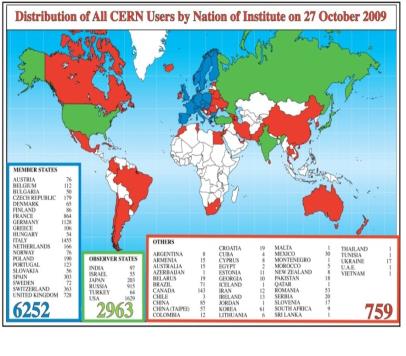 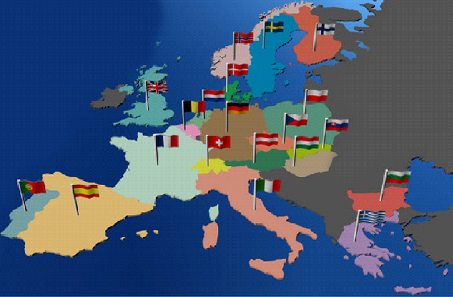 5
LHC, Experiments, Physics
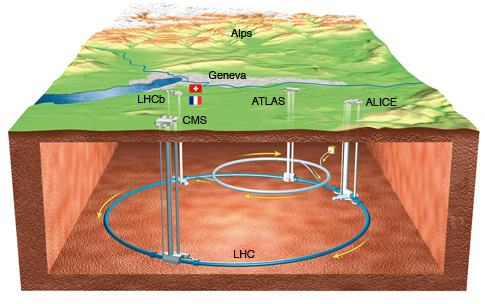 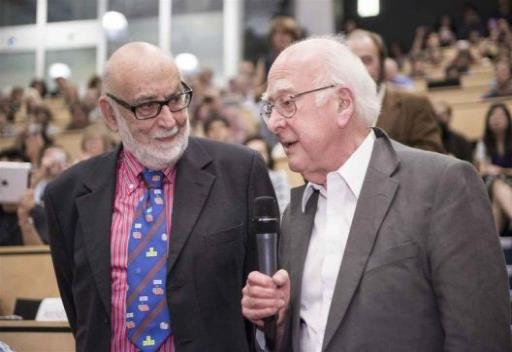 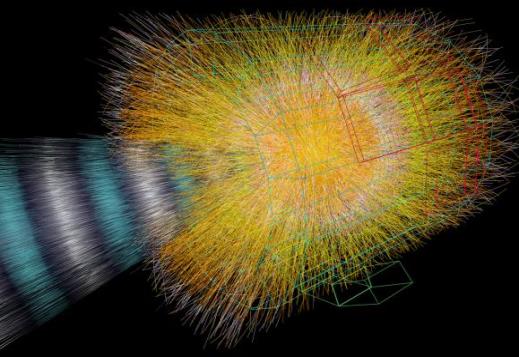 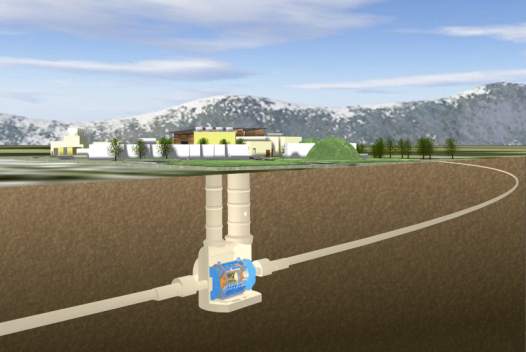 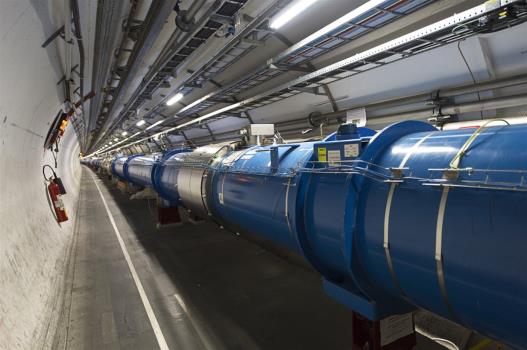 Large Hadron Collider (LHC)
World’s largest and most powerful particle accelerator
27km ring of superconducting magnets
Currently undergoing upgrades, restart in 2015
The products of particle collisions are captured by complex detectors and analyzed by software in the experiments dedicated to LHC
Higgs boson discovered!
The Nobel Prize in Physics 2013 was awarded jointly to François Englert and Peter W. Higgs "for the theoretical discovery of a mechanism that contributes to our understanding of the origin of mass of subatomic particles, and which recently was confirmed through the discovery of the predicted fundamental particle, by the ATLAS and CMS experiments at CERN's Large Hadron Collider"
6
[Speaker Notes: New particle discovery: see also CMS and Atlas announcement on July 4th 2012.]
WLCG
The world’s largest scientific computing grid
More than 100 Petabytesof data stored and analysed. Increasing: 20+ Petabytes/year

Over 68 000 physical CPUs 
Over 305 000 logical CPUs

157 computer centres in 36 countries

More than 8000 physicists with real-time access to LHC data
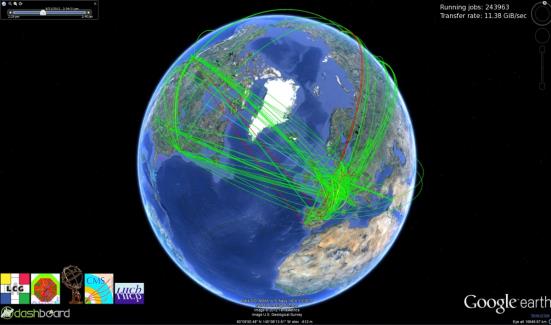 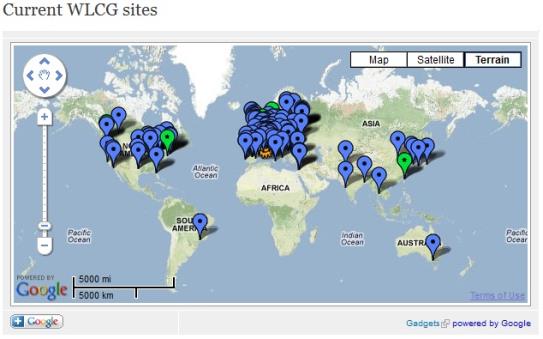 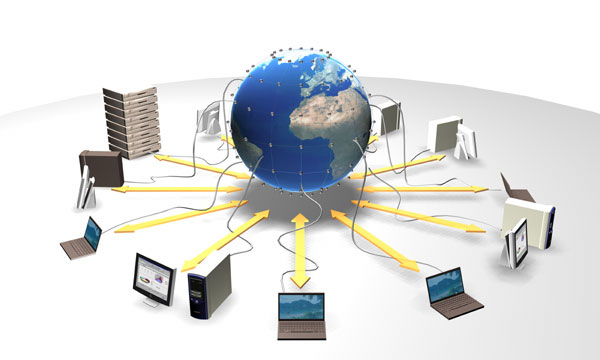 7
CERN’s Databases
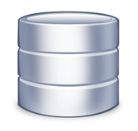 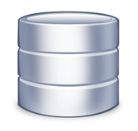 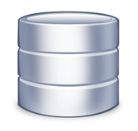 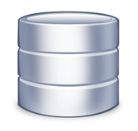 ~100 Oracle databases, most of them RAC
Mostly NAS storage plus some SAN with ASM
~500 TB of data files for production DBs in total

Examples of critical production DBs:
LHC logging database ~170 TB, expected growth up to ~70 TB / year
13 Production experiments’ databases

Relational DBs play a key role in the LHC production chains 
Accelerator logging and monitoring systems
Online acquisition, offline: data (re)processing, data distribution, analysis
Grid infrastructure and operation services
Monitoring, dashboards, etc. 
Data management services
File catalogues, file transfers, etc.
Metadata and transaction processing for tape storage system
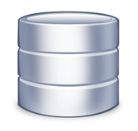 8
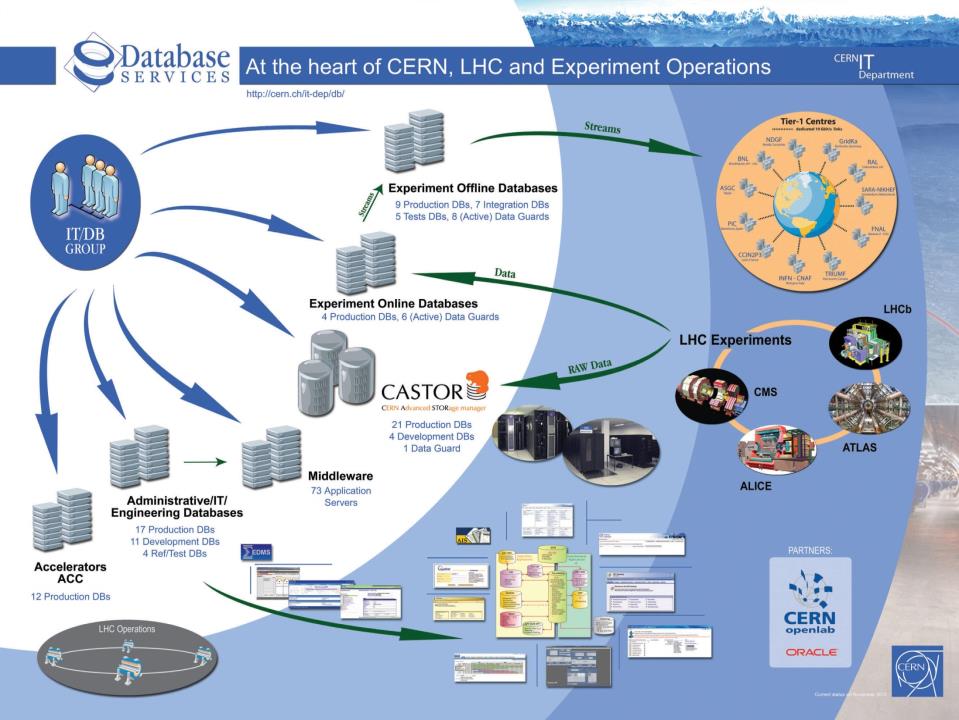 Outline
CERN and Oracle
Latency: what is the problem we are trying to solve
Storage latency data in Oracle
Examples
Tools
Conclusions
10
Latency
Latency, a measure of time.
In the context of this presentation: time to access data
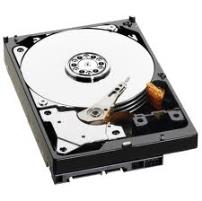 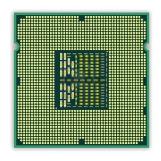 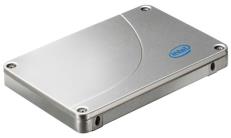 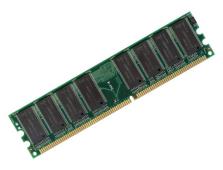 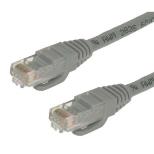 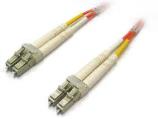 11
Understanding Latency
How long I should wait for baby elephant?
Elephant gestation period ~22 month





Latency: 22 months
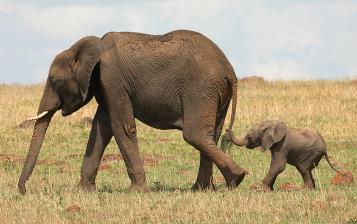 12
Understanding Throughput
What if I want 2 baby elephants?




Throughput has doubled: 
2 elephants in 22 months
Latency: still 22 months
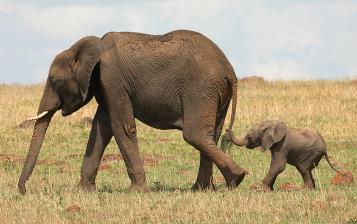 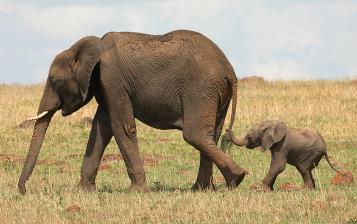 13
I/O Operations Per Second
IOPS is a measure of throughput
IOPS depends also on latency
Latency differs for
‘random’ reads
‘sequential’ reads

How can we get more IOPS without increasing the latency?
Use Many HDDs!
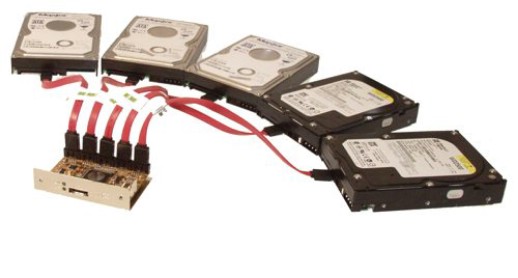 14
Why We Care About Storage Latency
Performance analysis and tuning:
Where is the time spent during a DB call?
What response time do the users see from the DB?

OLTP-like workloads:
Response time can be dominated by I/O latency 
Index-based access, nested loops joins
15
Physical Sources of Latency
Blocking I/O calls:
Think access to a large table via an index
Random access
HDD: head movement and disk spinning latency
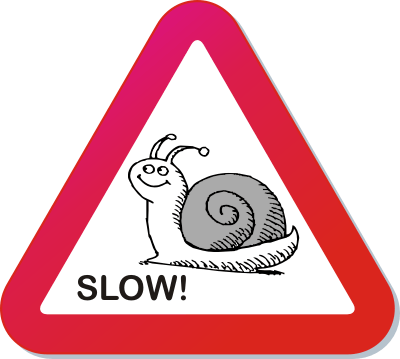 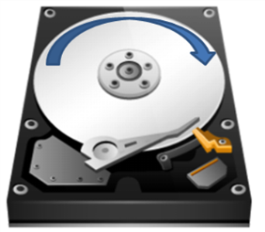 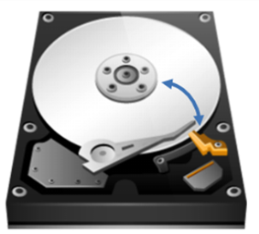 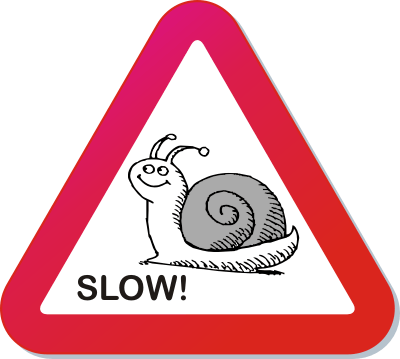 16
What can we do: Hardware
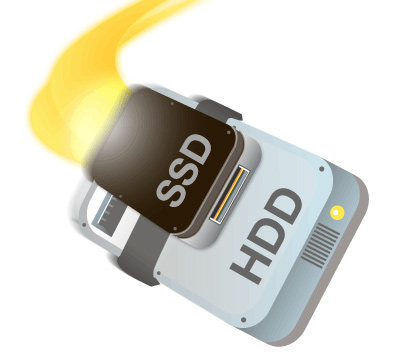 Current trends for HW
Large SSD cache in storage
Tiered storage
Servers with large amounts of memory
Reduce (random) reads
Caching large amounts of data
Trends towards in-memory DBs

A balance act performance vs. cost
17
What can we do: Software
Big gains in application/SQL optimization
SW optimisation beats HW optimisation most of the times

Oracle tuning: 
Understand when single-block access is not optimal
Full scan vs. index-based access
Hash join vs. nested loop 
In general: get a good execution plan
18
So Where is the Problem?
DB Admin:   
 - Storage is slow!
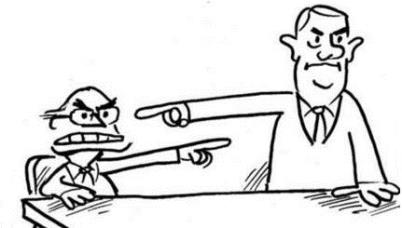 Storage Admin:   
 - The problem is with the DB!
Reality check: 
Lack of clear storage performance data.
Changing database workloads.
19
Outline
CERN and Oracle
Latency: what is the problem we are trying to solve
Storage latency in Oracle
Examples
Tools
Conclusions
20
Transactional Workload
Example from OEM 






DB time dominated by ‘db file sequential read’
CPU is not a bottleneck
Ignore locks and other serialization events
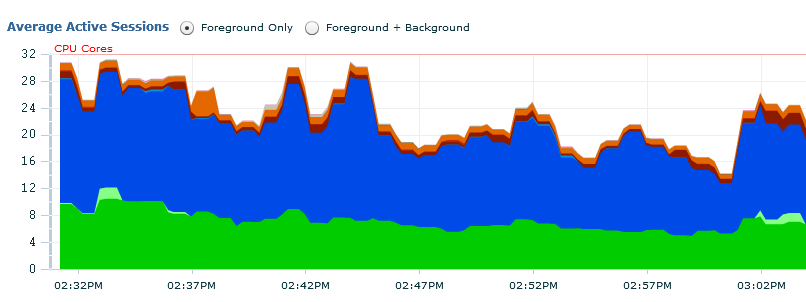 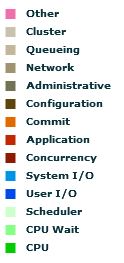 21
Oracle Wait Events
Can we troubleshoot a storage issue from the DB engine?
Not in the general case

What can we do?
Oracle wait event instrumentation is great
Wait event histograms is a key source of data
22
Wait Event Analysis
We want to drill down 
‘db file sequential read’ wait event
Also useful for ‘log file sync’ event

What can we gain?
Make educated guesses of what is happening on the storage
Attack the root causes of the problem
23
A Story From Our Production
Migrated to a new storage system
NAS storage with SSD cache
Good performance: because of low-latency reads from SSD
Issue:
From time to time production shows unacceptable performance
Analysis: 
The issue appears when the backup runs!
24
Wait Event Drill Down
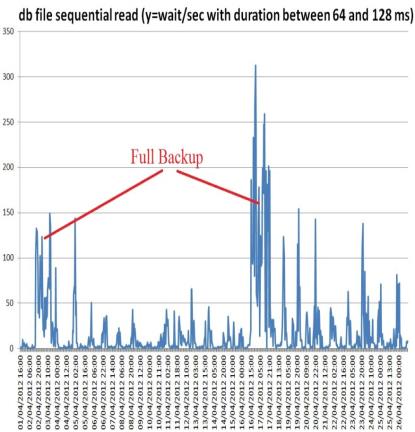 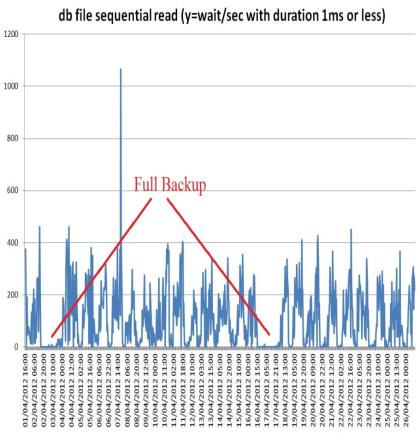 Number of waits
Reads from SSD cache go to zero
Very slow reads appear
25
[Speaker Notes: Data taken from AWR and in particular wait event histograms data aggregating over RAC nodes.
Example:
select cast(sn.begin_interval_time as date) snap_time,
	--eh.dbid,
	sn.instance_number,
	eh.event_name,
	eh.wait_time_milli,
	--eh.wait_count,
	eh.wait_count - lag(eh.wait_count) over (partition by eh.dbid,eh.instance_number,eh.event_id,eh.wait_time_milli order by sn.snap_id nulls first) Delta_wait_count,
    round((eh.wait_count - lag(eh.wait_count) over (partition by eh.dbid,eh.instance_number,eh.event_id,eh.wait_time_milli order by sn.snap_id nulls first)) /
          (extract(hour from END_INTERVAL_TIME-begin_interval_time)*3600
              -extract(hour from sn.snap_timezone - lag(sn.snap_timezone) over (partition by eh.dbid,eh.instance_number,eh.event_id,eh.wait_time_milli order by sn.snap_id nulls first) )*3600 --deals with daylight savings time change
              + extract(minute from END_INTERVAL_TIME-begin_interval_time)* 60
              + extract(second from END_INTERVAL_TIME-begin_interval_time)),2 ) Rate_wait_count_per_bin
from dba_hist_event_histogram eh,
     dba_hist_snapshot sn
where
    sn.snap_id = eh.snap_id
and sn.dbid = eh.dbid
and sn.instance_number = eh.instance_number
and sn.begin_interval_time &delta_time_where_clause
and eh.wait_class in ('User I/O','System I/O','Commit')  -- need to limit search or dump file can grow too big
order by sn.snap_id;]
What We Found
AWR data used to examine the issue
DBA_HIST_EVENT_HISTOGRAM
Wait event: db file sequential read
I/O slow during backups
because fewer I/O requests were served from SSD

Note: how we worked around this issue
Short term: moved backup to Active Data Guard replica
Medium term: upgraded filer model
26
Lesson Learned
If response time is dominated by db_file_sequential_read
Drill down on wait event histogram
Average latency values are not good enough
Latency details provide info on what is happening on the storage
27
Real-Time Monitoring
Problem:
How to perform real-time monitoring of the event latency?
Answer: V$EVENT_HISTOGRAM
Cumulative counters
We need to compute deltas
28
Monitoring Latency - Snapshots
Custom script: ehm.sql
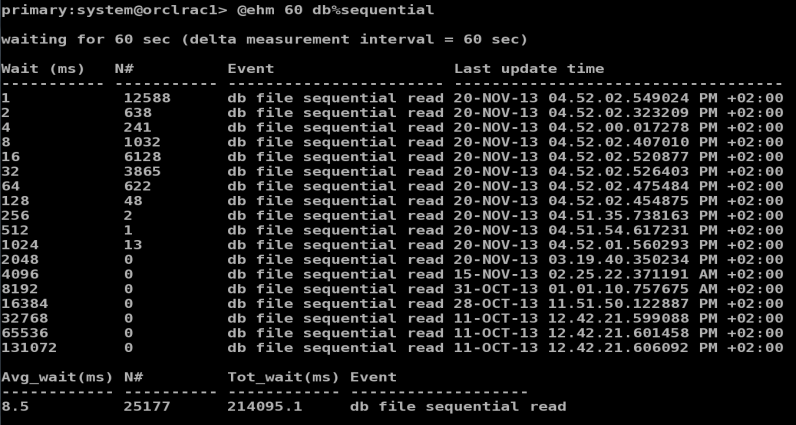 Script can be downloaded from: http://canali.web.cern.ch/canali/resources.htm
29
Monitoring Latency - Snapshots
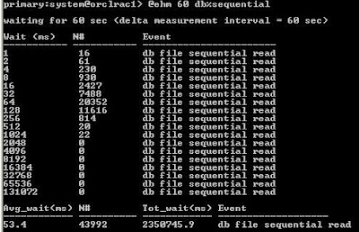 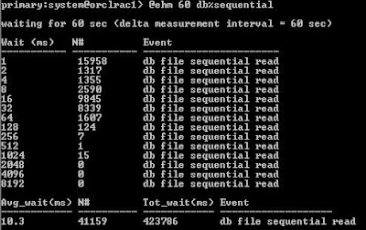 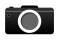 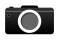 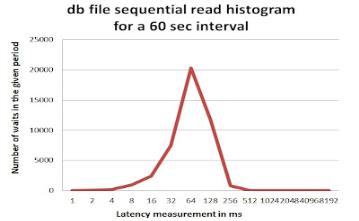 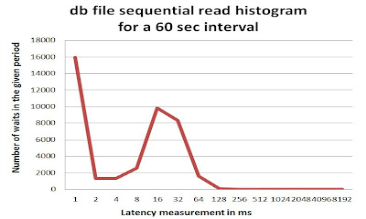 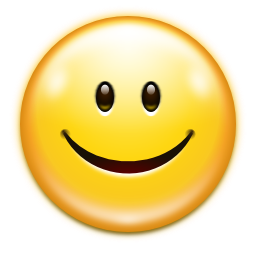 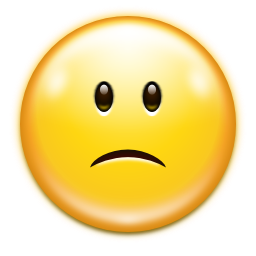 30
Display Latency Data over Time
It’s a three dimensional representation:
Latency bucket, value, time
This problem has been solved before!
Heat Map representation
Used for example in Sun ZFS Storage 7000 Analytics
Reference: Brendan Gregg, Visualizing system latency, Communications of the ACM, July 2010
31
Heat Maps
By Definition
graphical representation of data where the individual values contained in a matrix are represented as colours (wikipedia)
Examples:
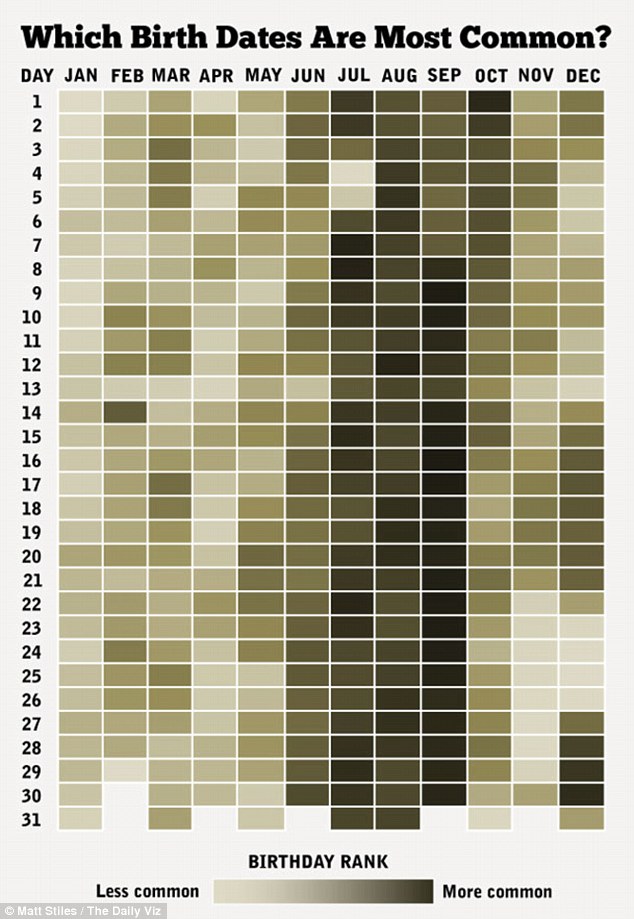 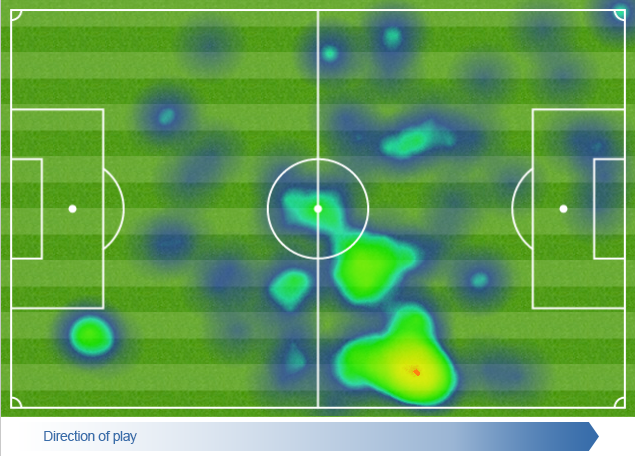 32
Latency Heat Maps - Frequency
X=time, Y=latency bucket 
Colour=events per second (e.g. IOPS)
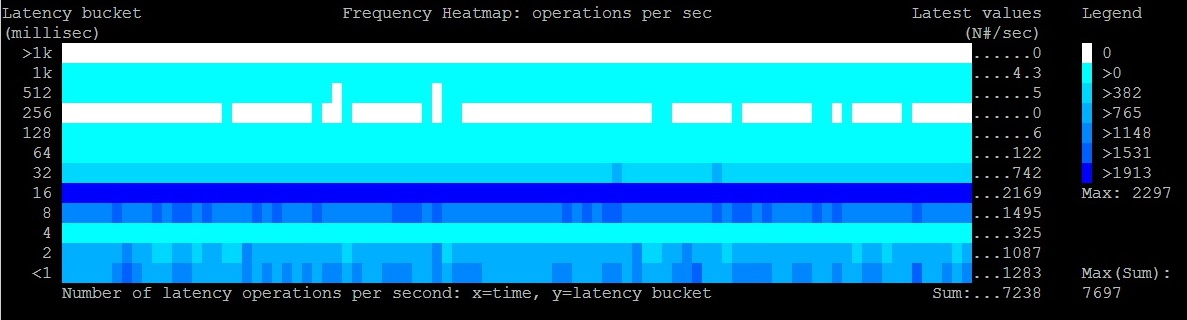 33
Latency Heat Maps - Frequency
X=time, Y=latency bucket 
Colour=events per second (e.g. IOPS)
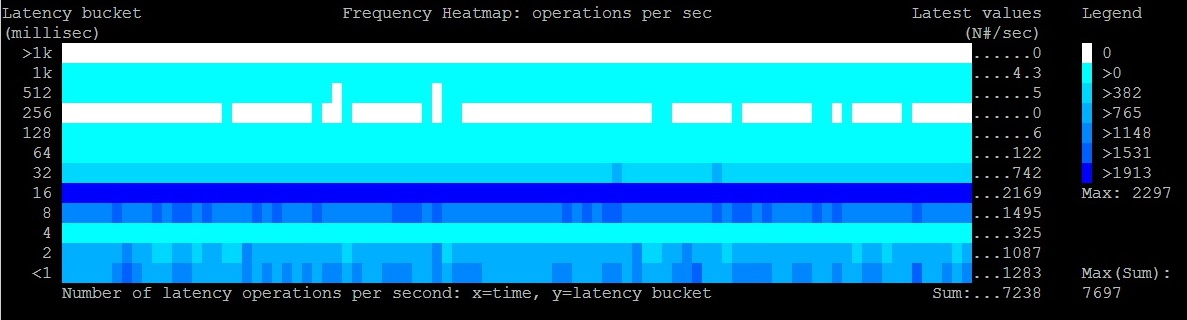 TIME
34
Latency Heat Maps - Frequency
X=time, Y=latency bucket 
Colour=events per second (e.g. IOPS)
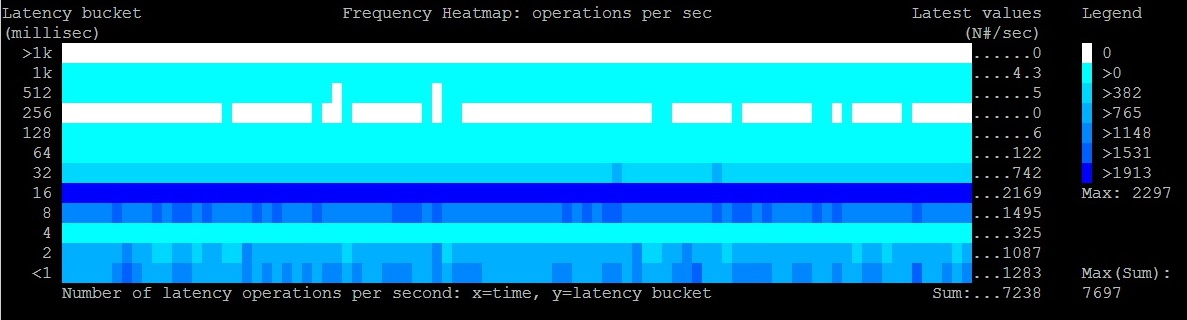 35
Latency Heat Maps - Frequency
X=time, Y=latency bucket 
Colour=events per second (e.g. IOPS)
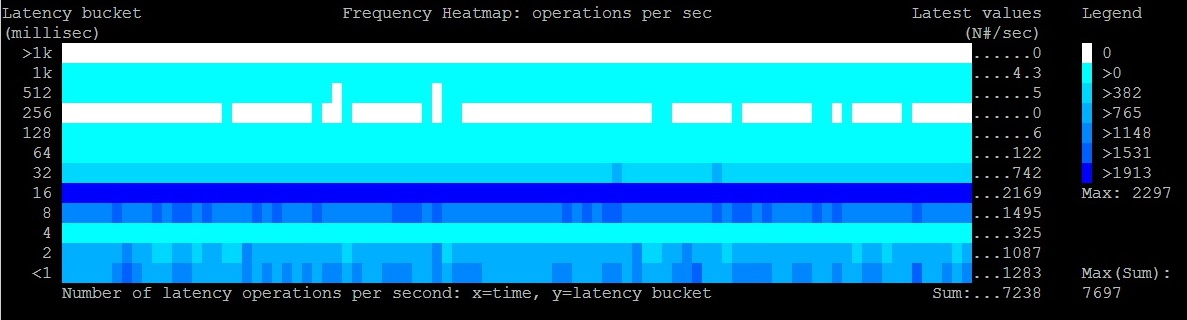 36
Latency Heat Maps - Frequency
X=time, Y=latency bucket 
Colour=events per second (e.g. IOPS)
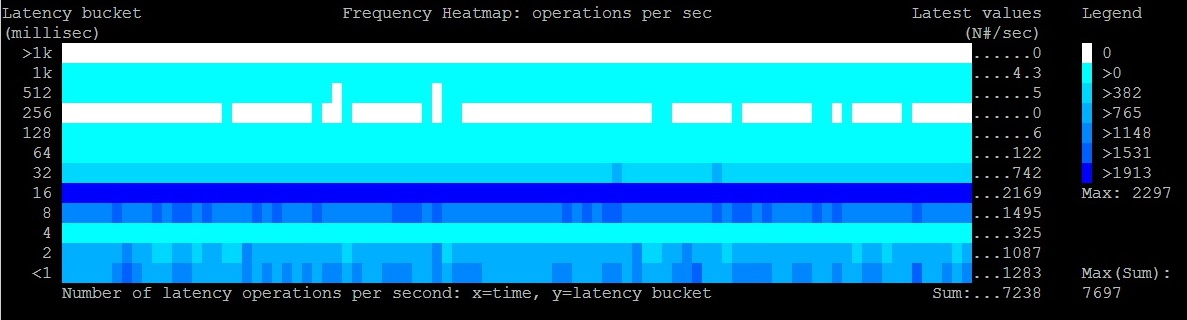 37
Another Metric of Interest
How much time do we wait in a given bucket?
Not directly available in v$event_histogram
How to estimate it? Example:
100 waits in the bucket 8ms means
Wait time between 100*4 ms and 100*8 ms
Approximate: 100 * 6 ms [that is 100 * ¾ * 8 ms]

Definition: 
Intensity = 0.75 * bucket_value * frequency_count
38
Latency Heat Maps - Intensity
X=time, Y=latency bucket 
Colour= intesity [time waited per bucket]
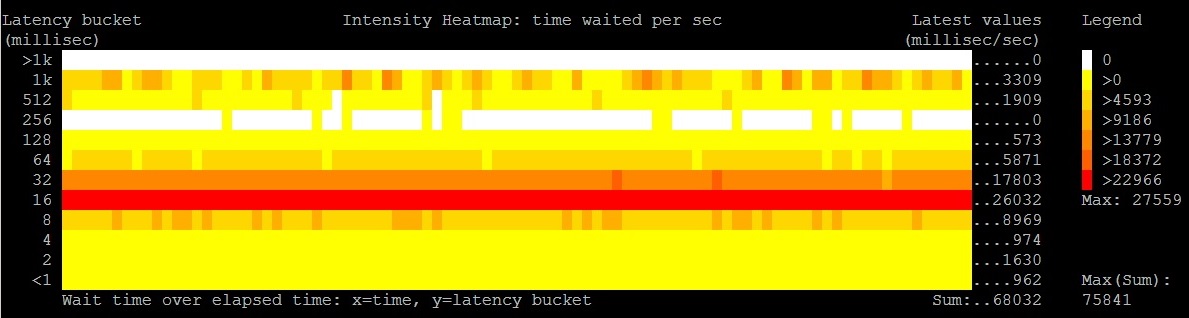 39
Outline
CERN and Oracle
Latency: what is the problem we are trying to solve
Storage latency in Oracle
Examples
Tools
Conclusions
40
Stress Testing
Scenarios
Investigate HW performance 
Compare different systems 
Example: compare current storage with a new system
It’s hard:
Choose test workloads that make sense 
Understand effects of caching
41
SLOB 2
An Oracle-based stress testing tool
Search: “SLOB 2 by Kevin Closson”
Great tool generate lots of random IO
Directly from Oracle processes
Physical reads from storage
Become Oracle’s wait events for db file sequential read
Size of test data is configurable
Concurrency is configurable
42
Example: “Too Good To Be True”
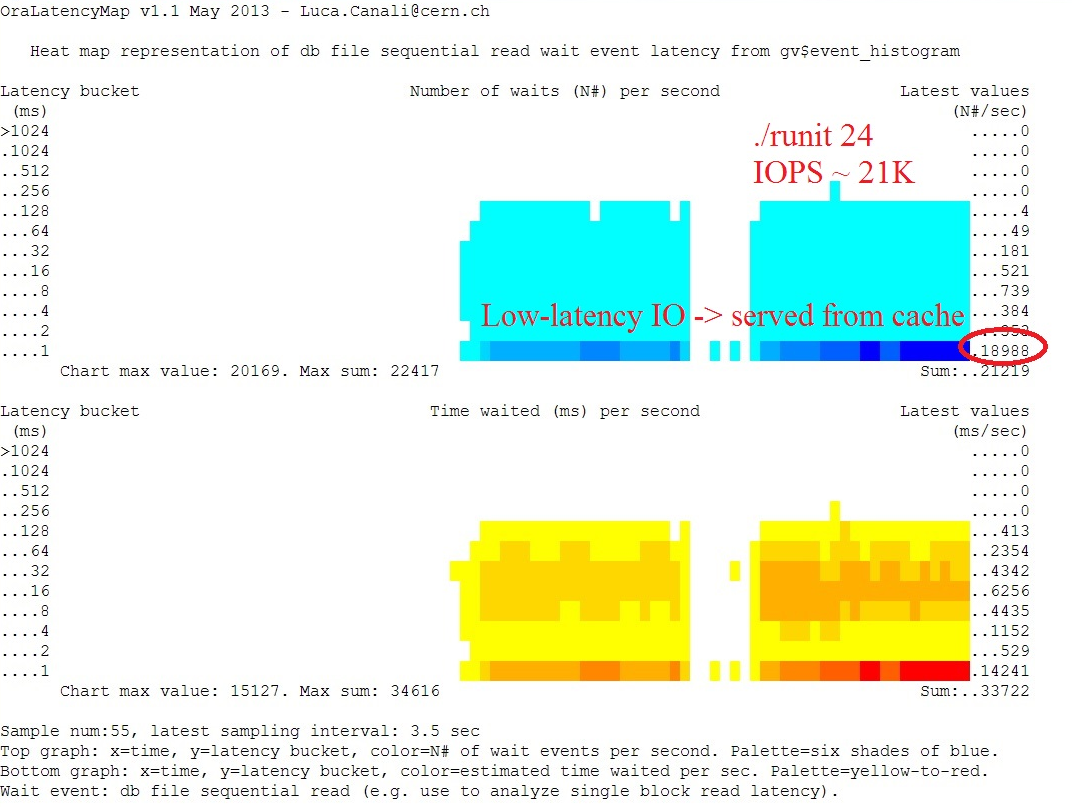 23 SAS disks delivering 20K IOPS?

It doesn’t make sense

Latency is the clue

Reads served by controller cache!
Lesson learned: test data size was too small
43
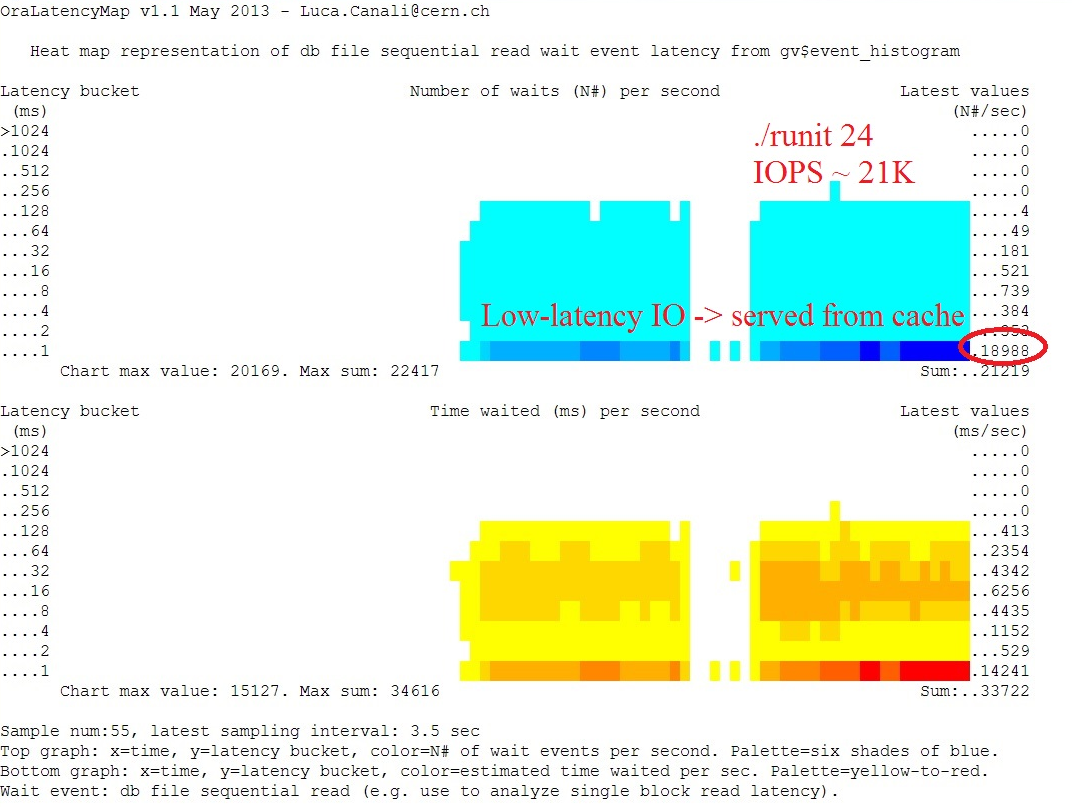 44
Example: “Too Good To Be True”
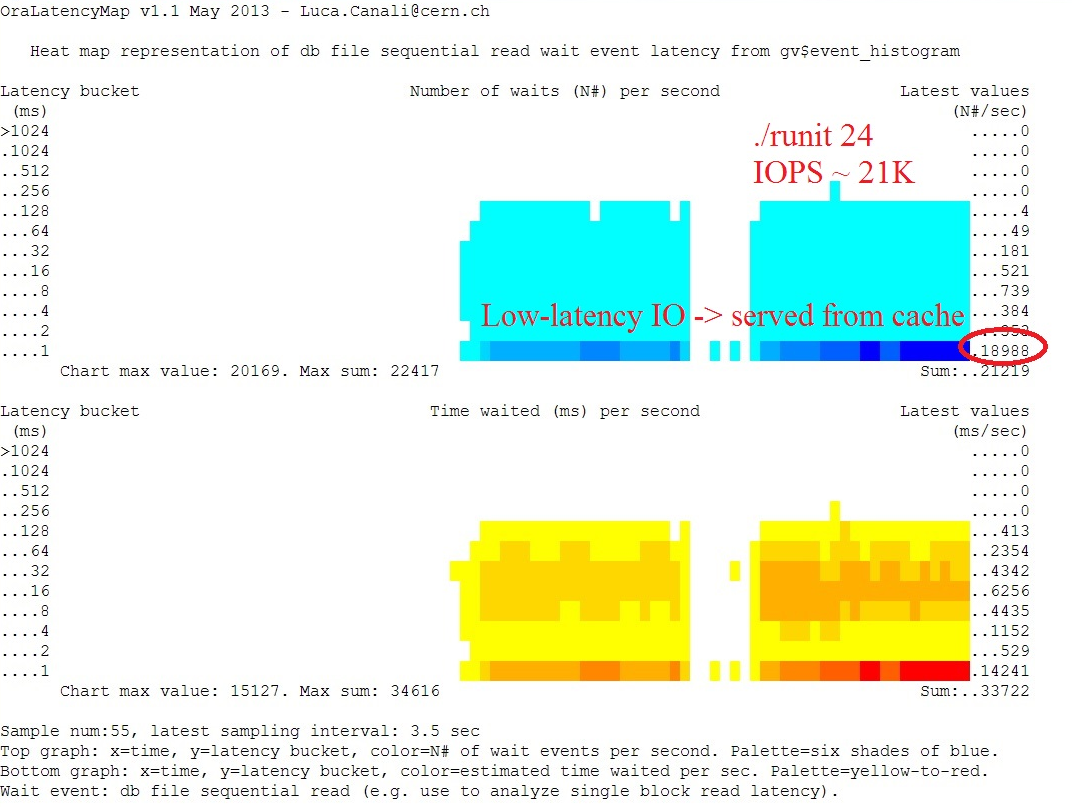 23 SAS disks delivering 20K IOPS?

It doesn’t make sense

Latency is the clue

Reads served by controller cache!
Lesson learned: test data size was too small
45
Example: “Load Till Saturation”
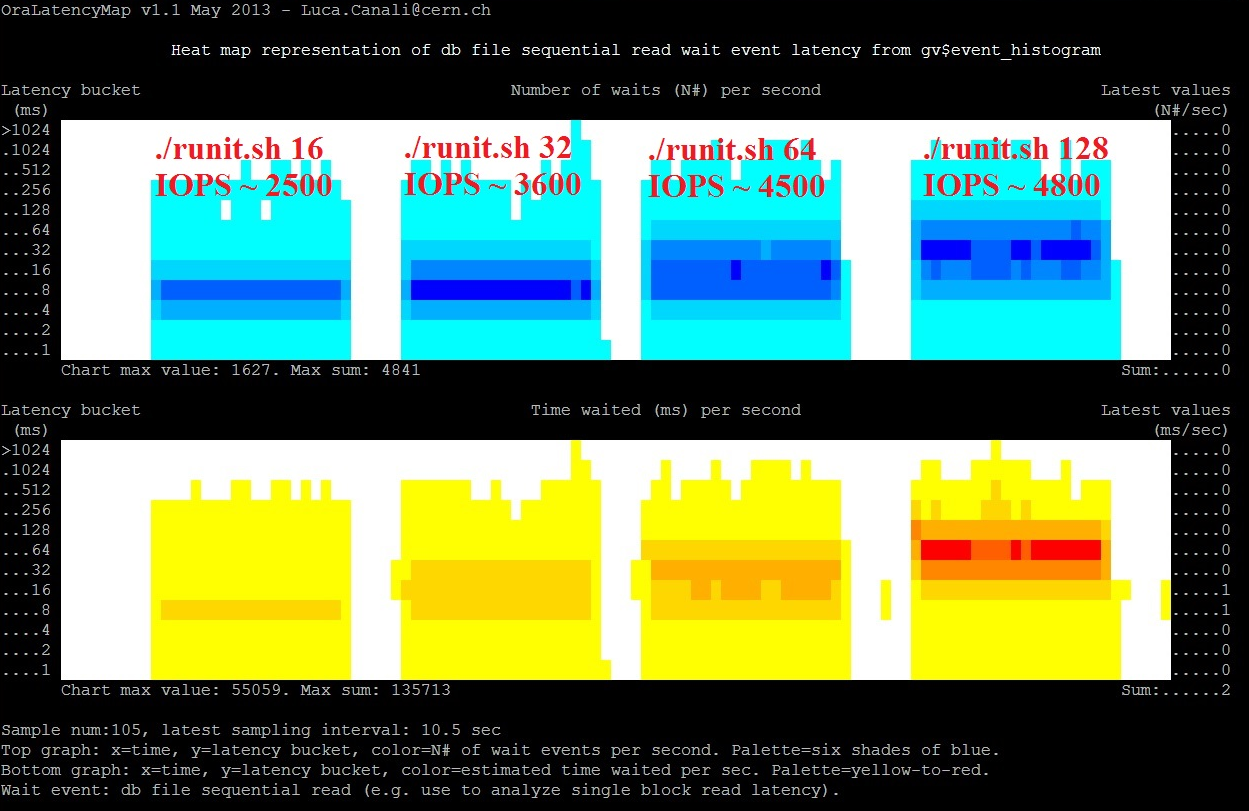 23 SAS disks 
JBOD & ASM
4 consecutive 
tests with 
increasing load
Lesson learned: don’t accept IOPS numbers without latency values
46
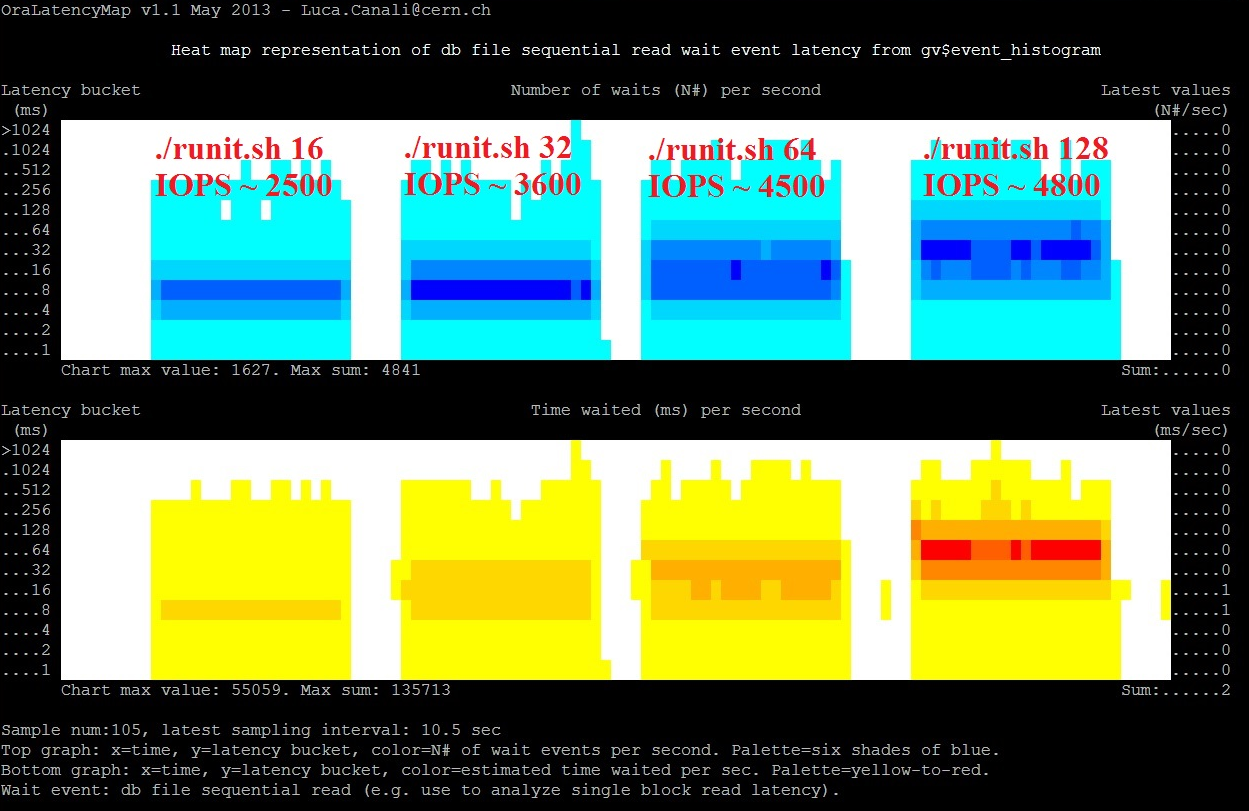 Example: “Load Till Saturation”
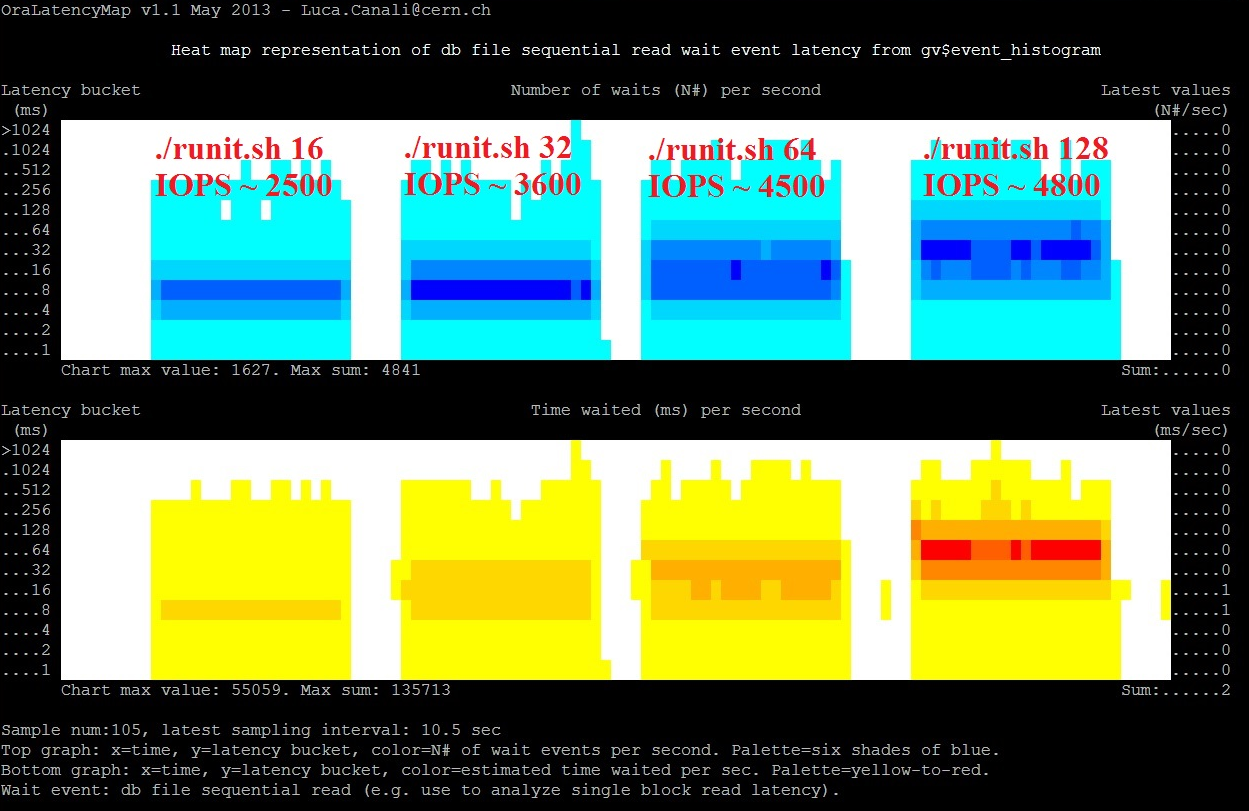 23 SAS disks 
JBOD & ASM
4 consecutive 
tests with 
increasing load
Lesson learned: don’t accept IOPS numbers without latency values
47
Example: “Load Till Saturation”
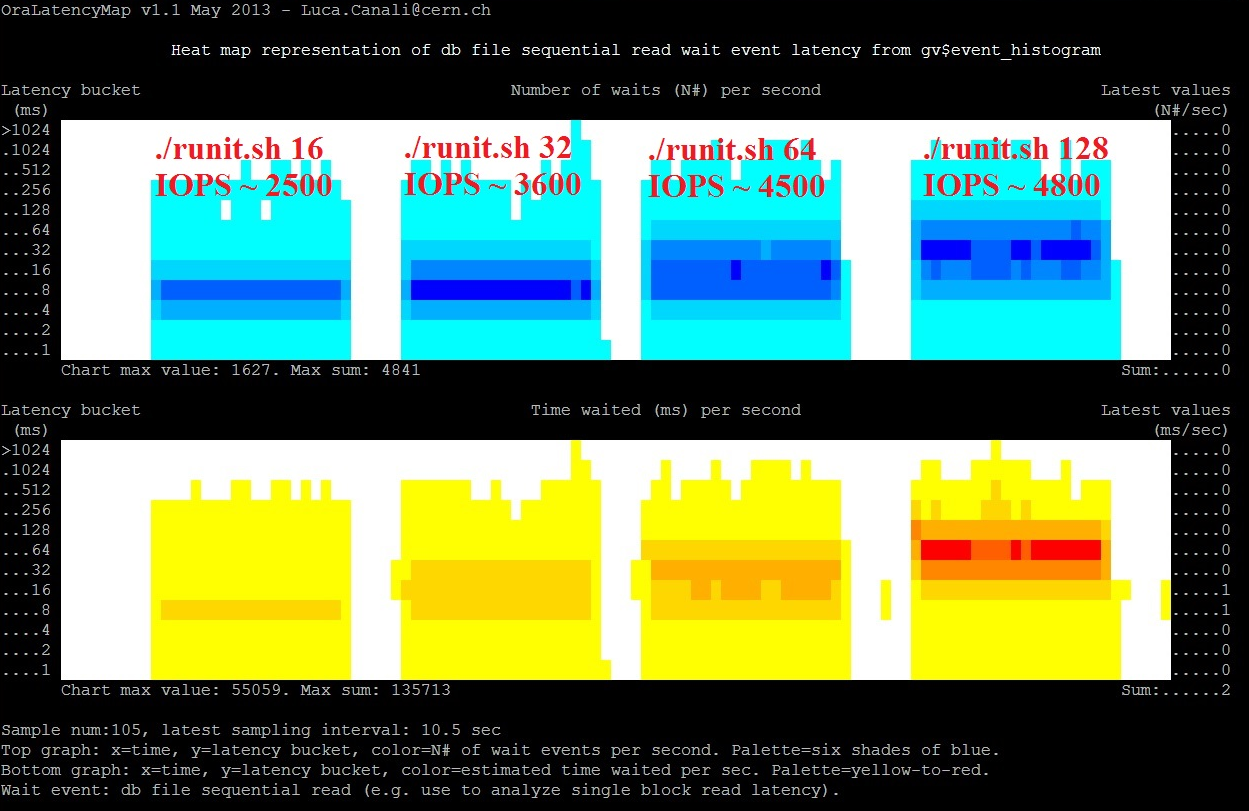 23 SAS disks 
JBOD & ASM
4 consecutive 
tests with 
increasing load
Lesson learned: don’t accept IOPS numbers without latency values
48
IOPS and Latency are Related
Observation: as IOPS approach saturation latency increases fast
Confirmed: a simple model from queueing theory:





Calculation performed using
MMm Multiserver model
By Cary Millsap, 2003
49
0.5 TB dataset, 100% in SSD, 56 sessions, random reads - NAS system
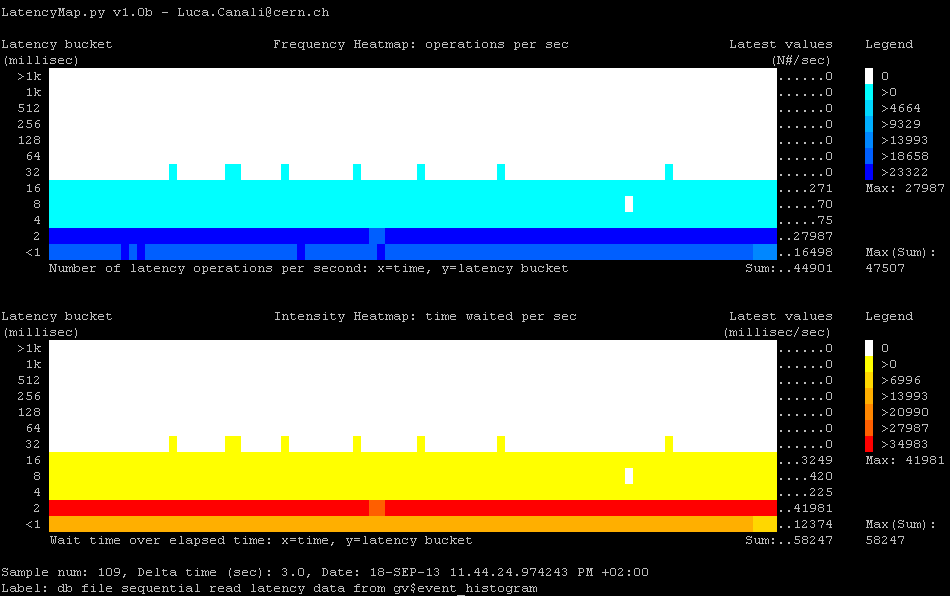 50
10TB dataset, 128 sessions, random reads, disk saturation - NAS system
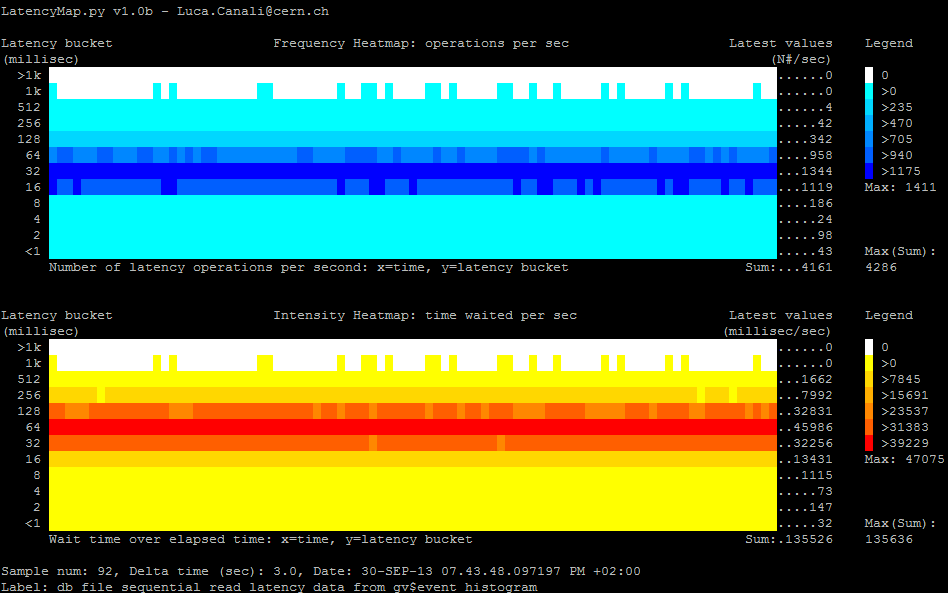 51
Monitoring Production Systems
Understand I/O response time
Help for tuning and capacity planning
Attack questions like: is the storage slow?

Drill down on three areas:
I/O served by SSD/controller cache
I/O served by physical disk ‘spindles’ 
I/O with very large latency: outliers
52
An Example of a Busy System
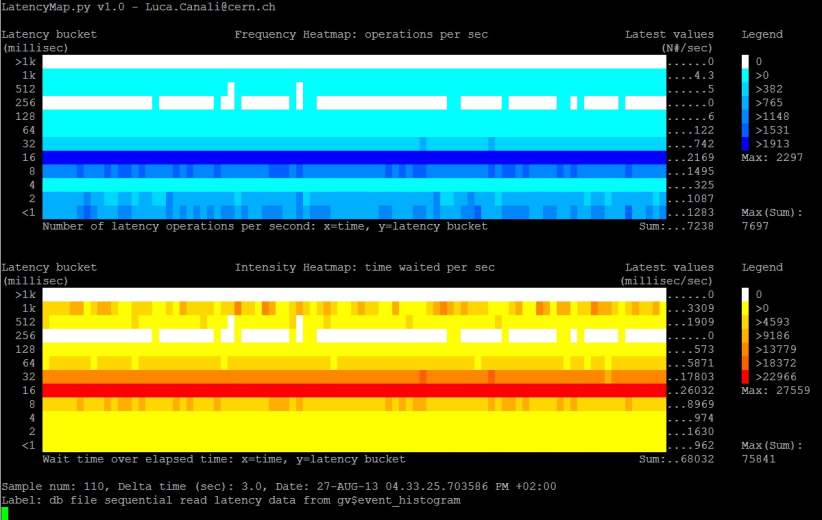 53
What Can We Learn?
Example of analysis
i.e. drill down ‘db file sequential read’
Are disks close to saturation?
NO, but latency high (SATA disks)
I/O outliers?
YES, Further investigation on controller needed
Do we have SSD/cache? 
YES, ~30% reads with low latency
We could profit from a larger SSD cache maybe?
54
Log File Sync
Example from a production system
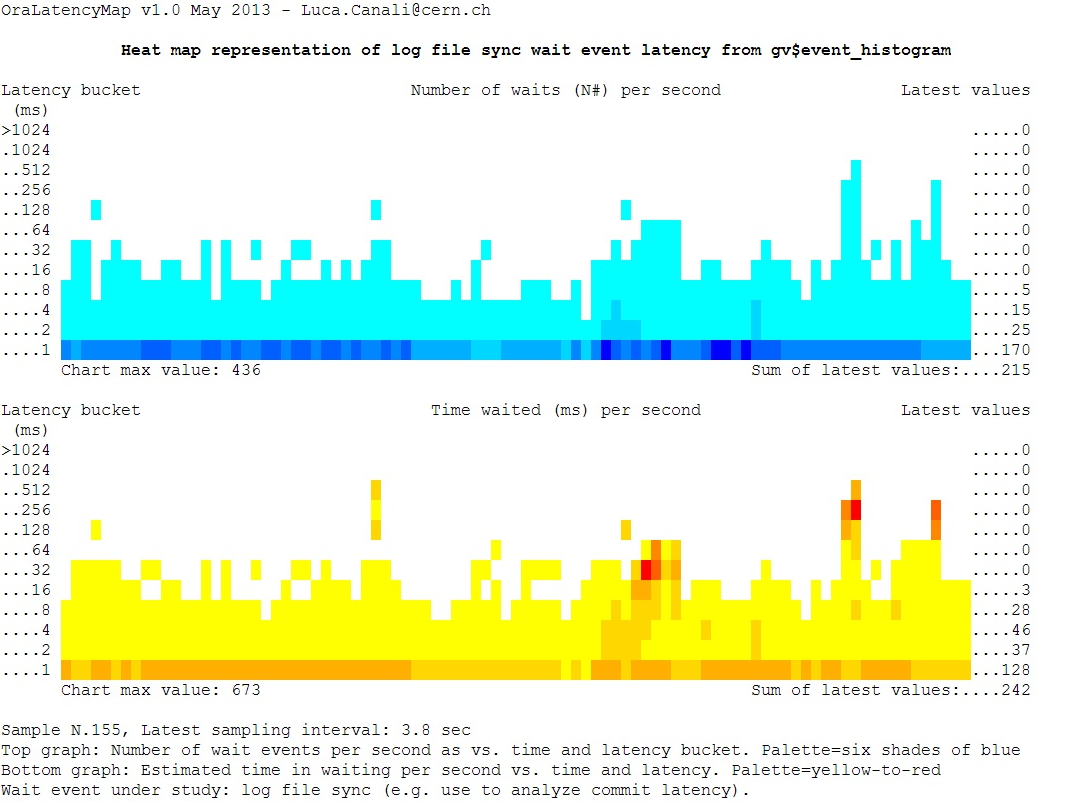 Low latency from 
writes because of
storage cache
55
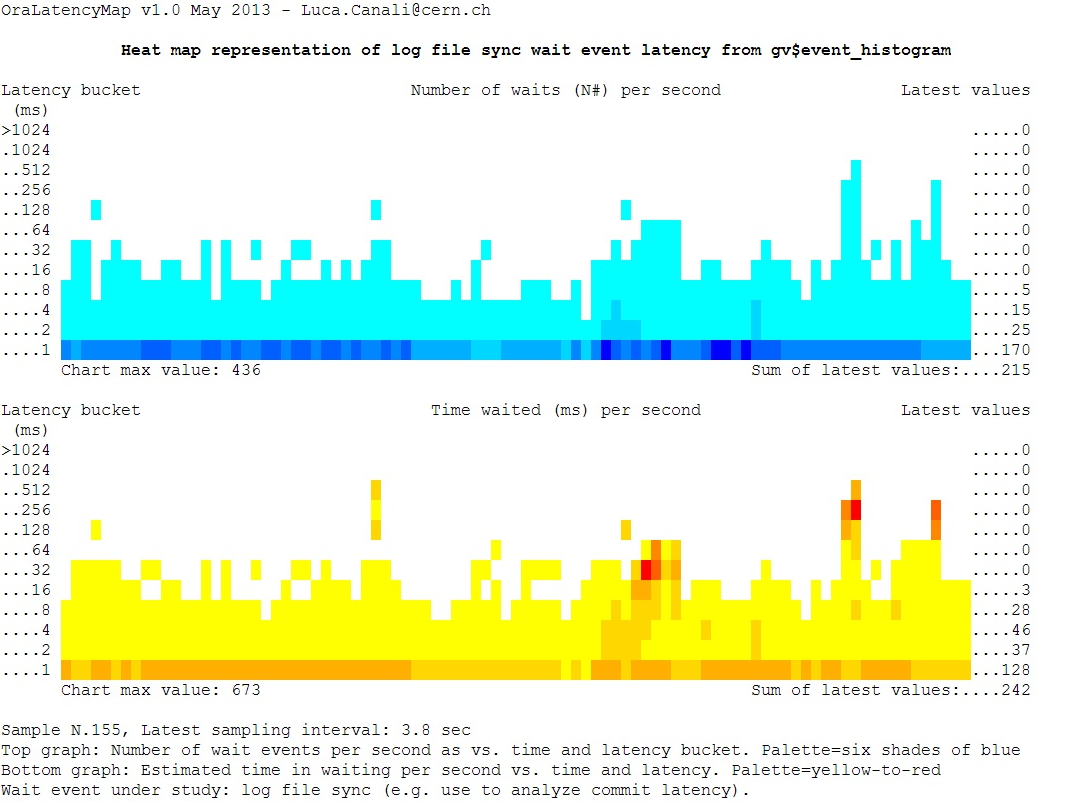 Log File Sync
Example from a production system
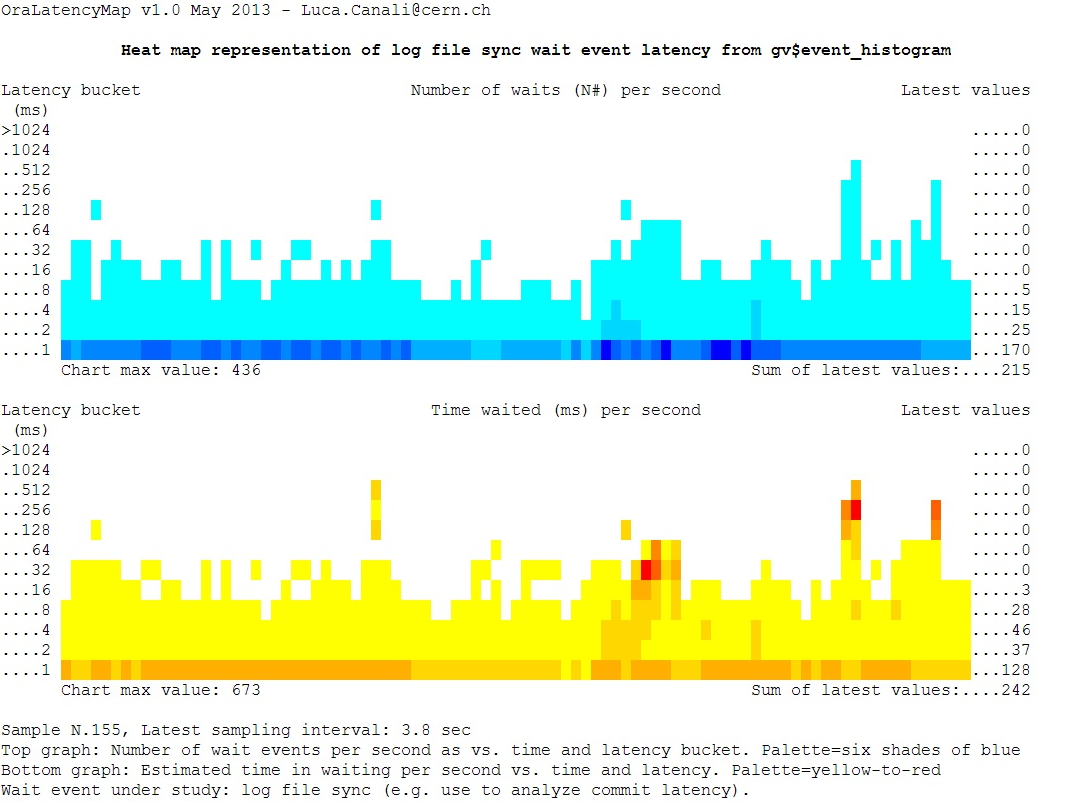 low latency from 
writes because of
storage cache
56
Log File Sync
Example from a production system
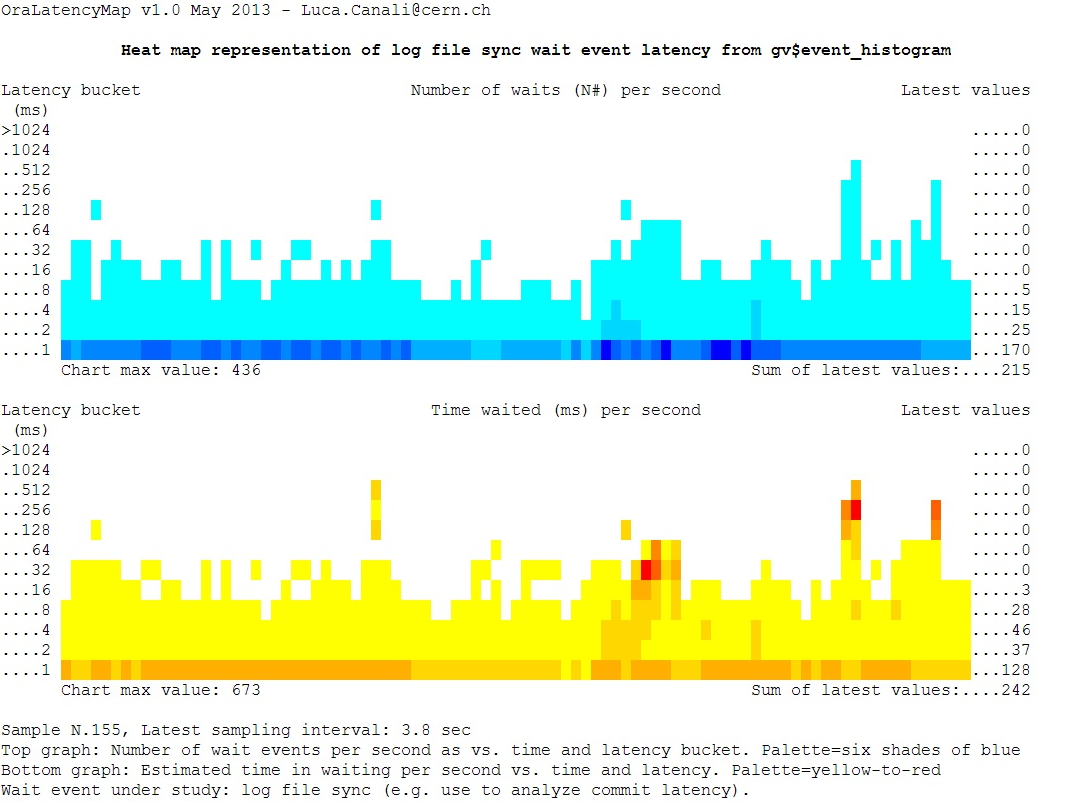 Low latency from 
writes because of
storage cache
57
Log File Sync
Anomaly, on a test system
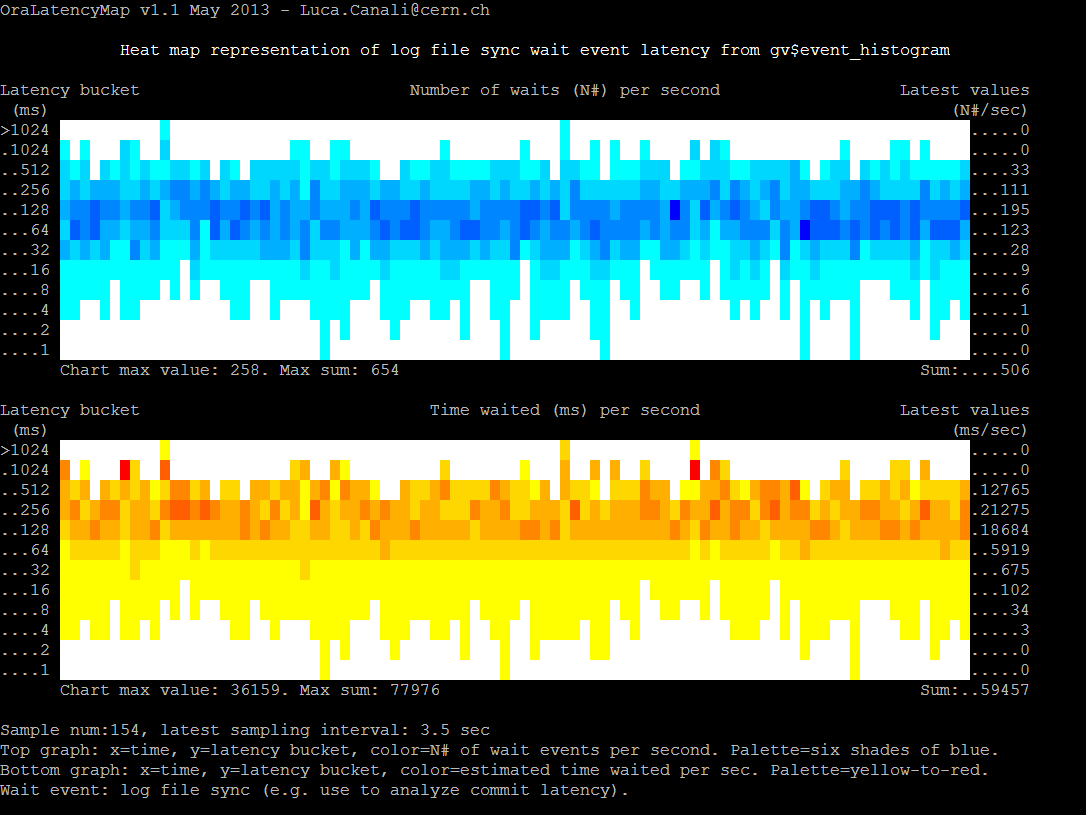 High latency
caused by HW
Issues and high 
load from Oracle
58
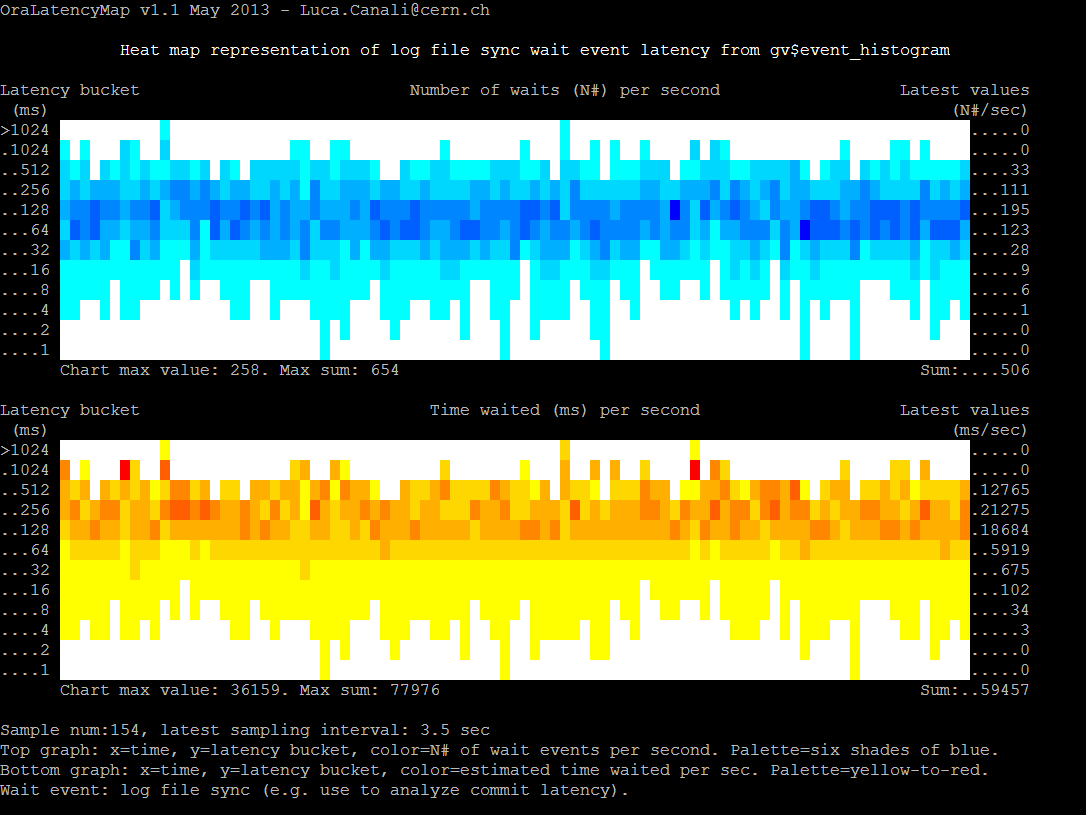 Log File Sync
Anomaly, on a test system
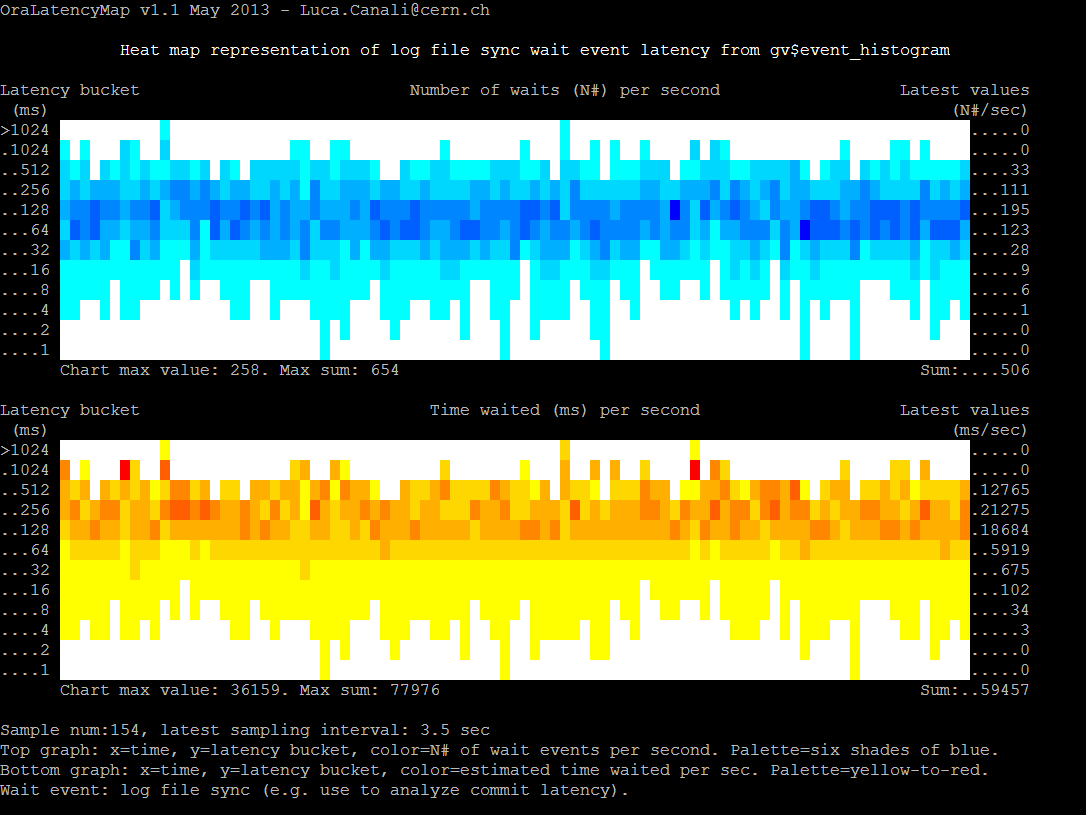 High latency
caused by HW
Issues and high 
load from Oracle
59
Log File Sync
Anomaly, on a test system
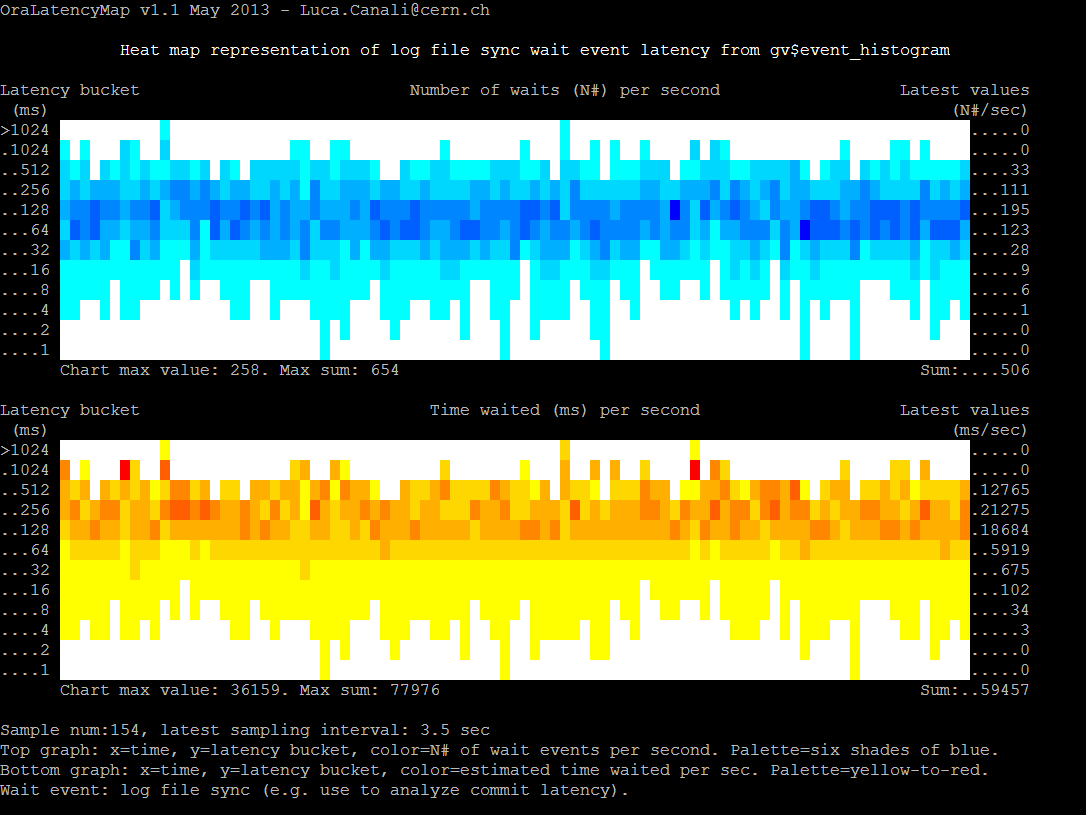 High latency
caused by HW
Issues and high 
load from Oracle
60
Limitations
Wait event timing is done by Oracle code
May not reflect actual I/O service time
CPU time may also be accounted as I/O wait
Server high load can distort the timing values
V$event_histogram has only milli sec precision

Asynchronous I/O
Wait events of this family are very hard or impossible to utilize in the context of latency
61
[Speaker Notes: Asynch IO, for example in Linux for block devices: OS calls (ASM example): io_submit(), io_getevents

We can tap Oracle code with DTrace to see where the wait event timing is handled:
# this is for Oracle 11.2.0.3, Linux and Solaris: trace os process pid=1737 (edit os pid as relevant)dtrace -n 'pid1737:oracle:kews_update_wait_time:entry {
     self->ela_time = arg1;
}
pid1737:oracle:kskthewt:entry {
     printf("event#= %d, time(mu sec) = %d", arg1, self->ela_time);
}']
Blocking Calls
Db file sequential read
Is the easiest event to relate to I/O service time
Instruments single-block reads, blocking I/O
Note: in some cases Oracle can use async I/O for random reads, e.g. for prefetching and batching. Wait event used in that case is ‘db file parallel read’

Log file sync
Big part of the commit-time wait
Complex: it’s not a pure I/O event
The root causes of high latency here can also be CPU starvation and LGWR behaviour (e.g. bugs)
62
[Speaker Notes: Log file sync: From 11.2.0.3 adaptive mechanism 
Automatic switching to a poll-based method instead of post-based
Disable this behaviour with: alter system set “_use_adaptive_log_file_sync”='FALSE‘;

Disable Oracle optimizations such as prefetching when testing random reads. See SLOB documentation and parameters:
_db_block_prefetch_limit=0
_db_block_prefetch_quota=0
_db_file_noncontig_mblock_read_count=0]
Latency and Trace Files
Latency data is available in 10046 trace files
With micro second precision
Allows drill down to session level
As opposed to using global GV$ views
SQL> exec dbms_monitor.session_trace_enable(sid,serial#)
nam='db file sequential read' ela= 977 file#=7 block#=29618220 blocks=1 obj#=82015 tim=1377520823036634
63
More Latency Sources
DTrace 
Great performance tool, coming to Linux too
Can be used to gather I/O latency histograms
Use of the quantize operator
dtrace -n '
syscall::pread64:entry { self->s = timestamp; } 
syscall::pread64:return /self->s/ { @pread["ns"] = quantize(timestamp -self->s); self->s = 0; }

tick-10s {
printa(@pread);
trunc(@pread);
}'
64
Outline
CERN and Oracle
Latency: what is the problem we are trying to solve
Storage latency in Oracle
Examples
Tools
Conclusions
65
Tools
Automate tedious tasks
Data collection
Visualisation
Provide data and help answer questions
Drill down on I/O wait events 
Find trends and evolution
How does performance change over time
Is it Oracle workload changing or is it the storage that has become slow?
66
Tools: PerfSheet 4
Simple Analytic platform for AWR data
Predefined queries and graphs
Power of Pivot Charts
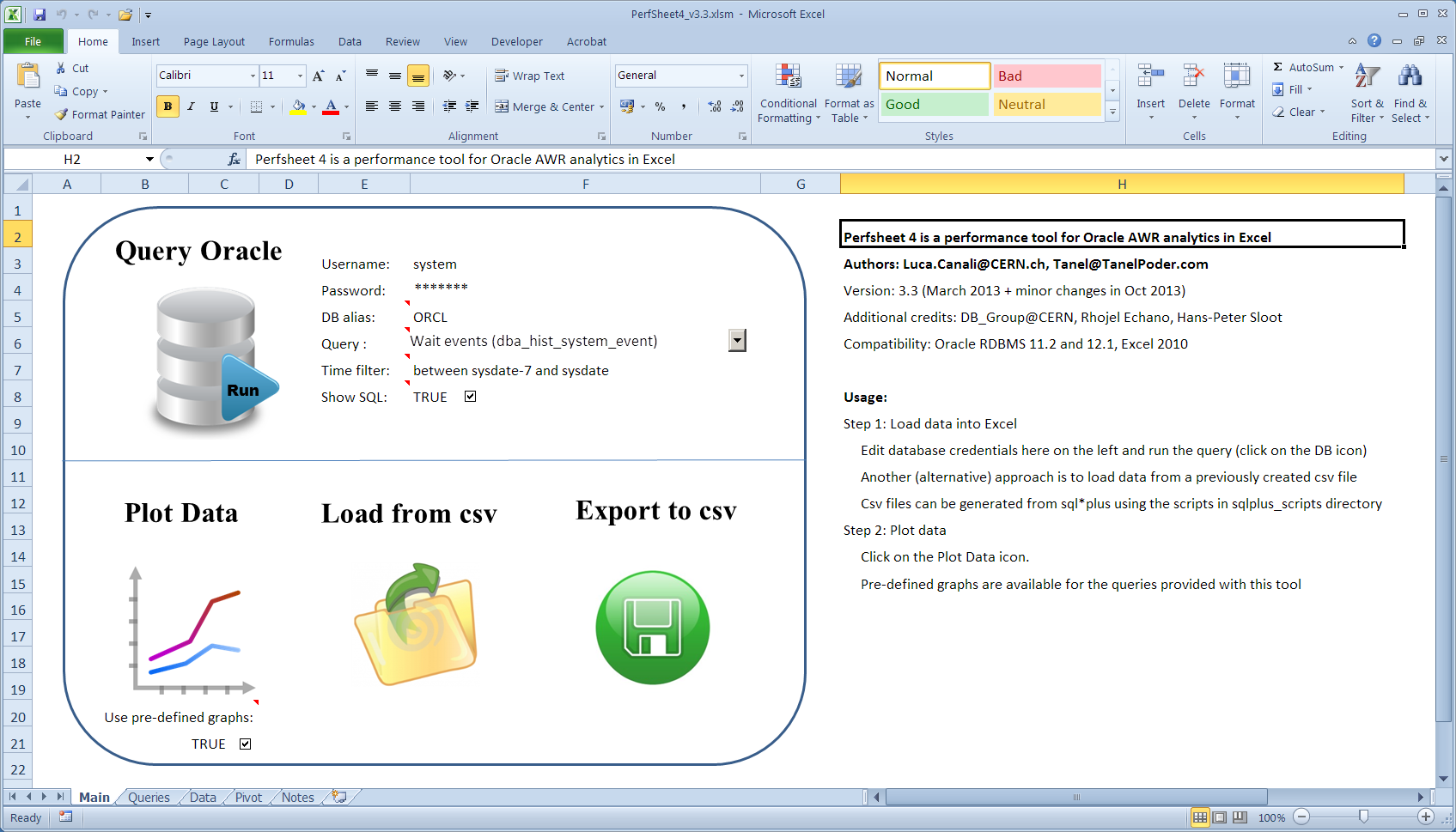 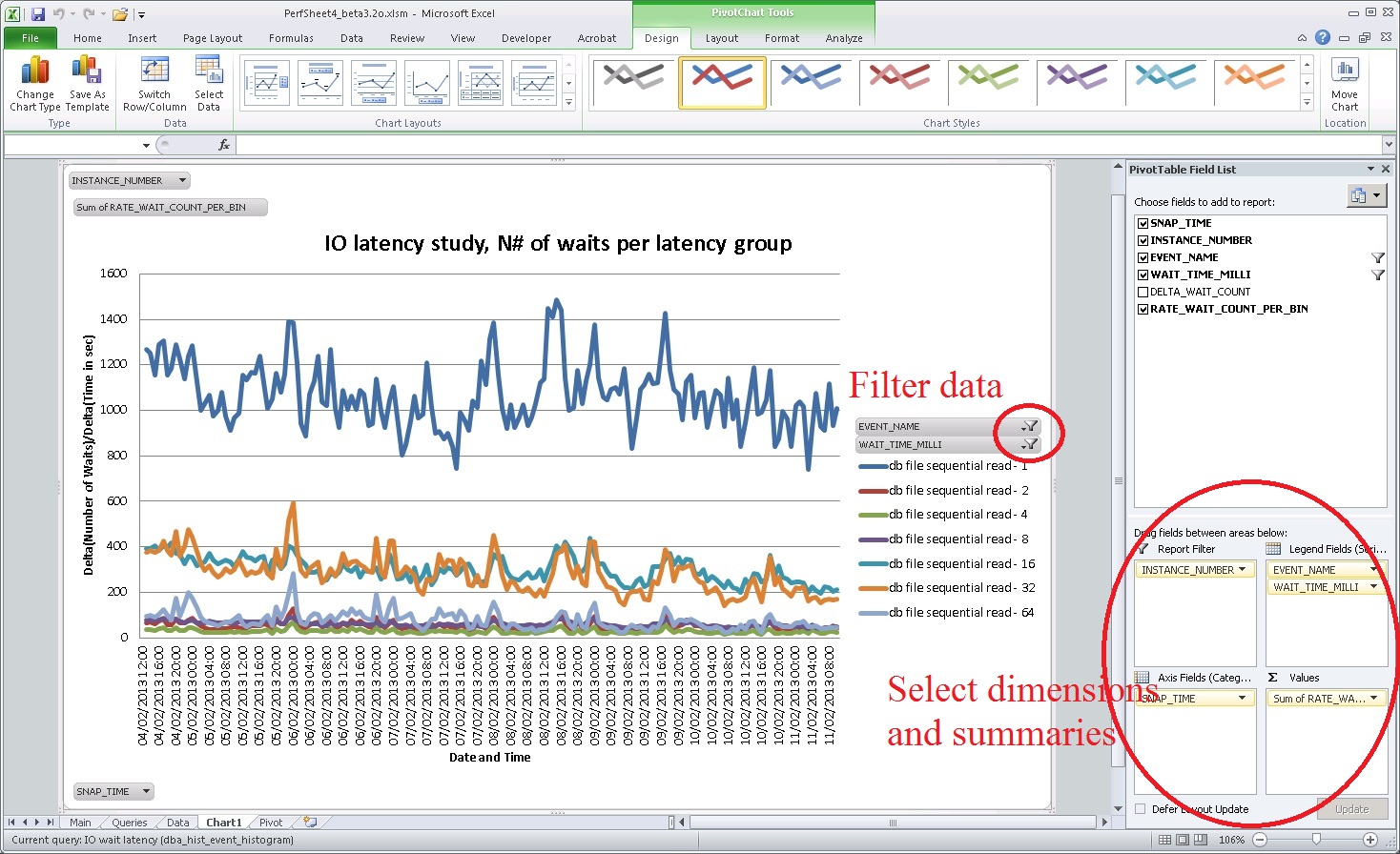 67
Tools: PerfSheet 4
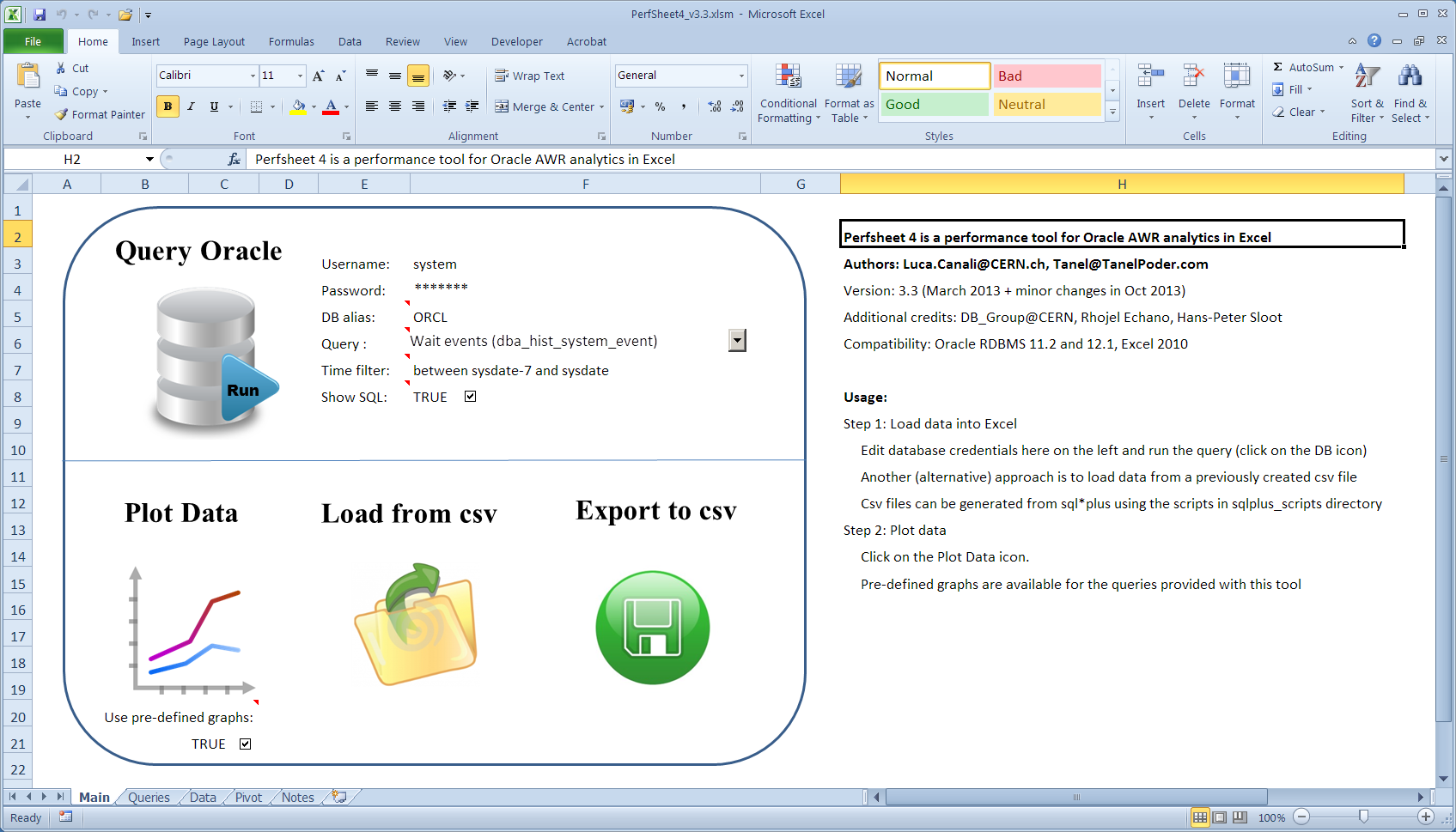 Simple Analytic platform for AWR data
Predefined queries and graphs
Power of Pivot Charts
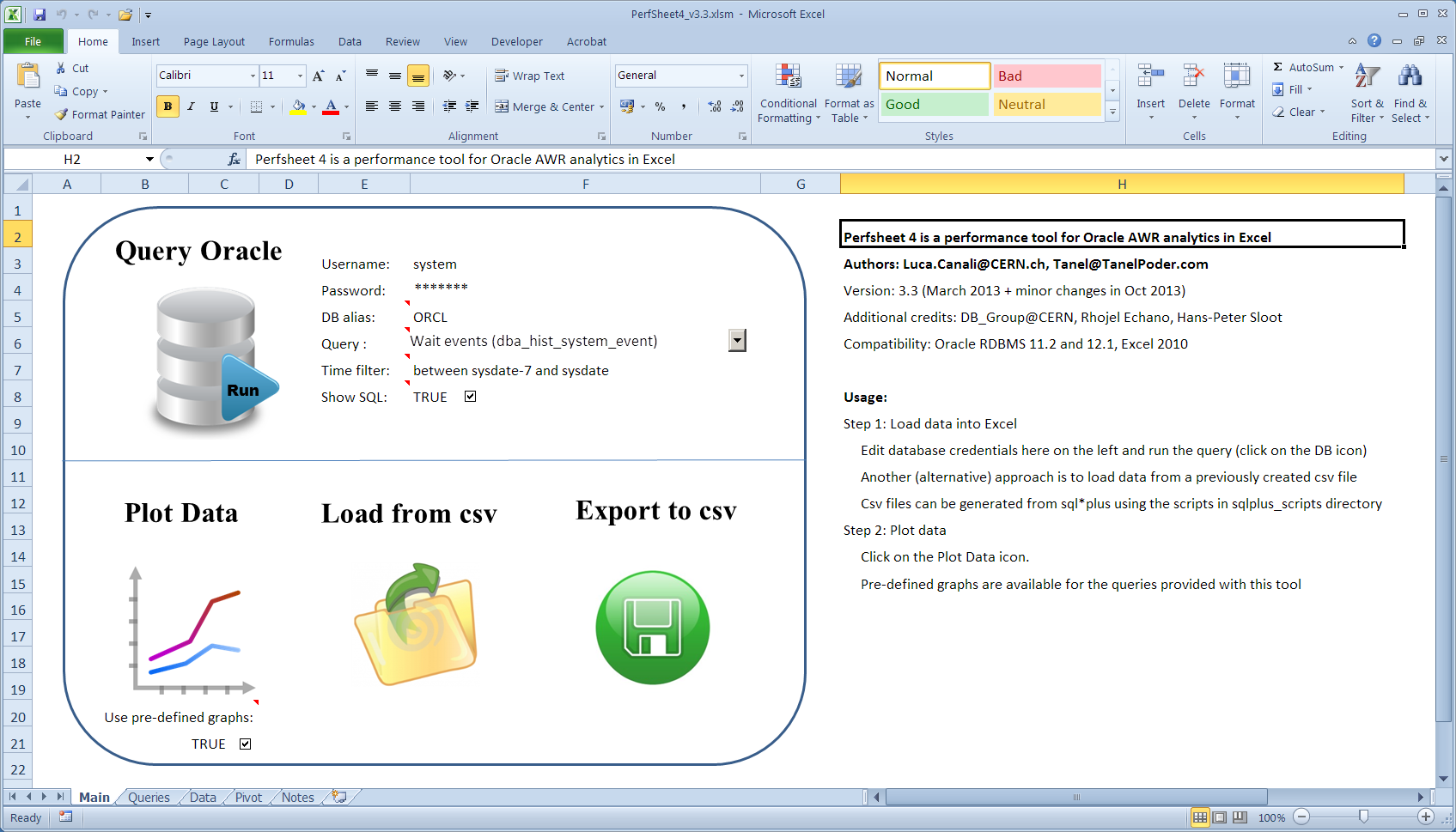 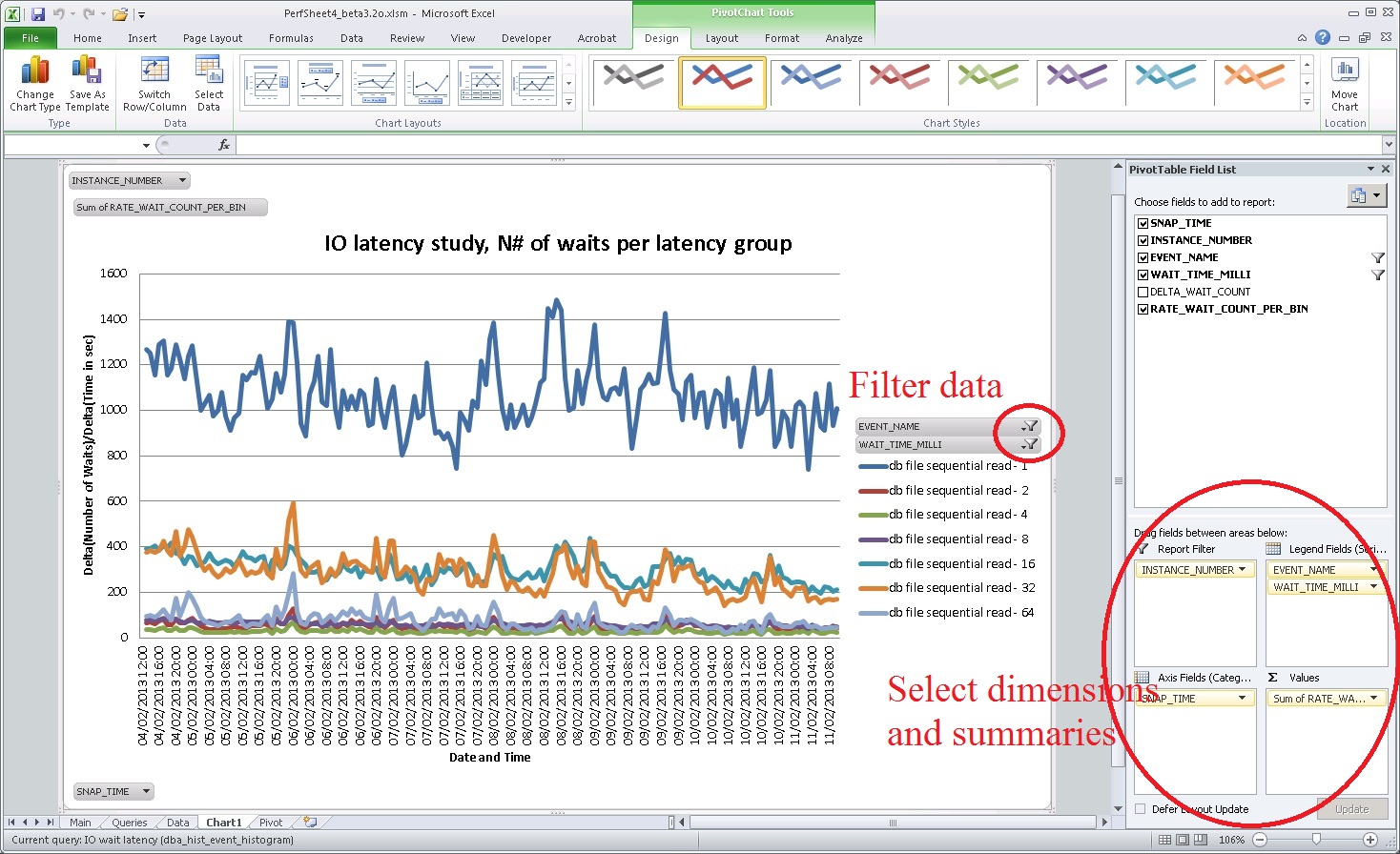 68
Tools: PerfSheet 4
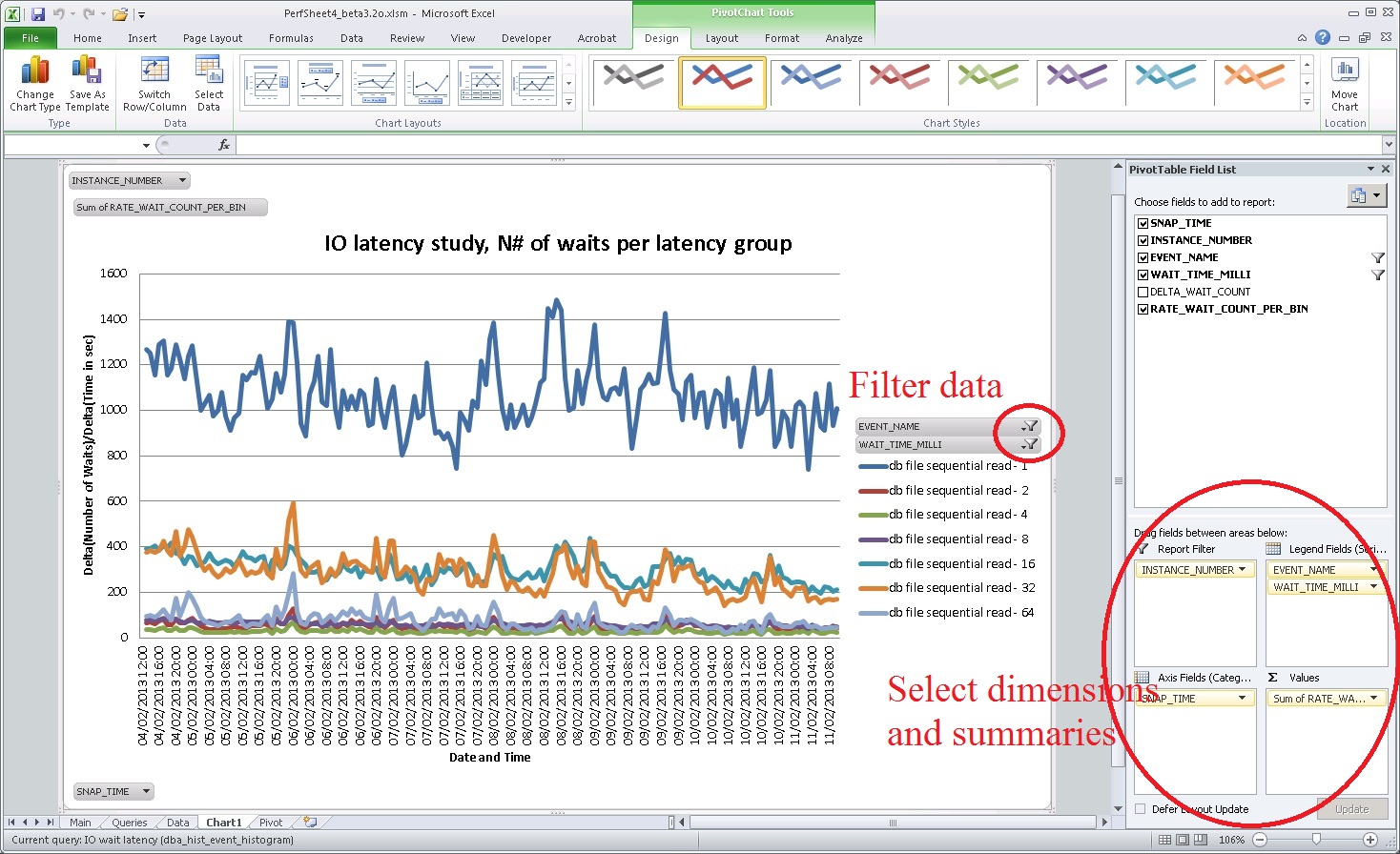 Simple Analytic platform for AWR data
Predefined queries and graphs
Power of Pivot Charts
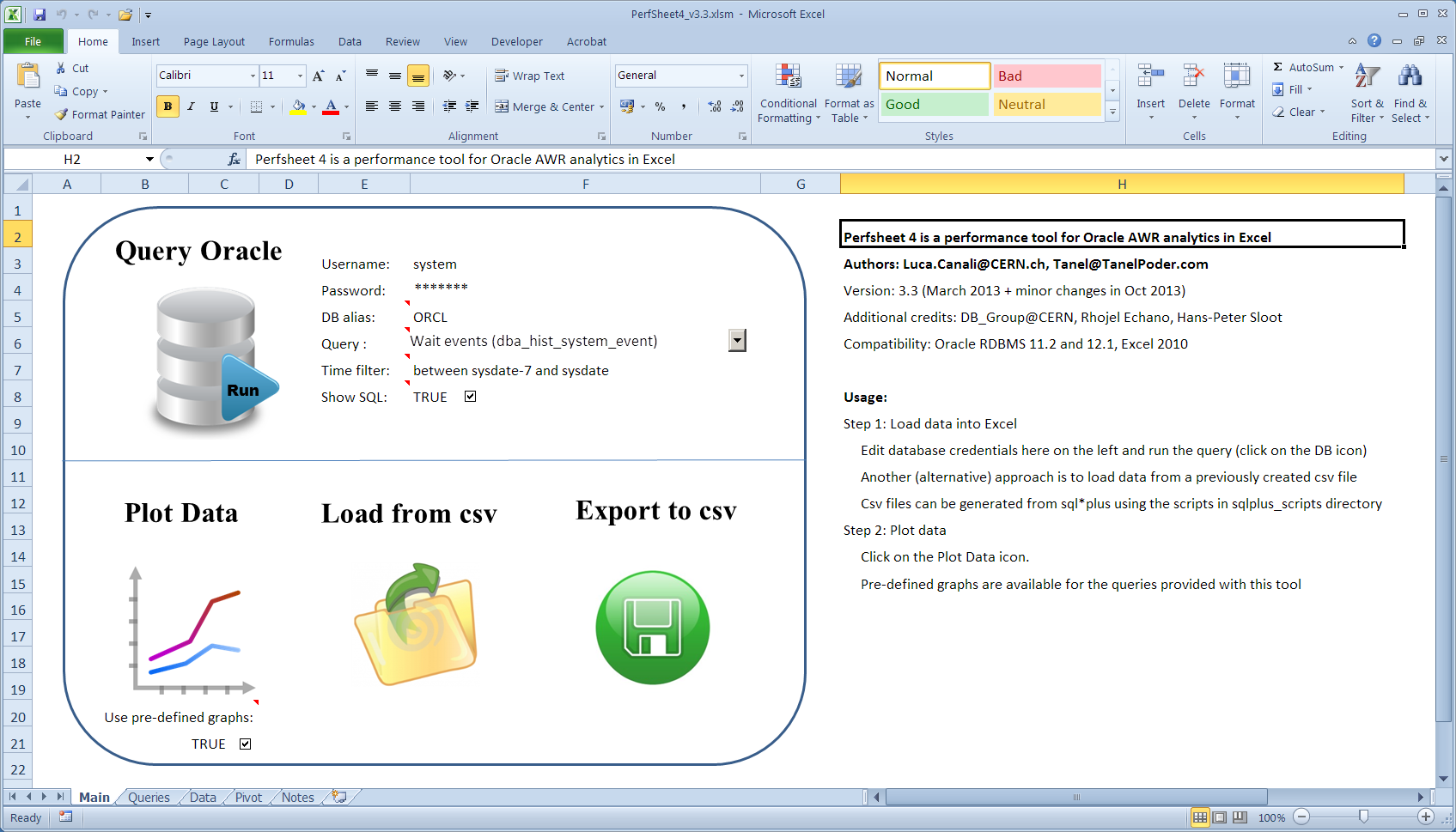 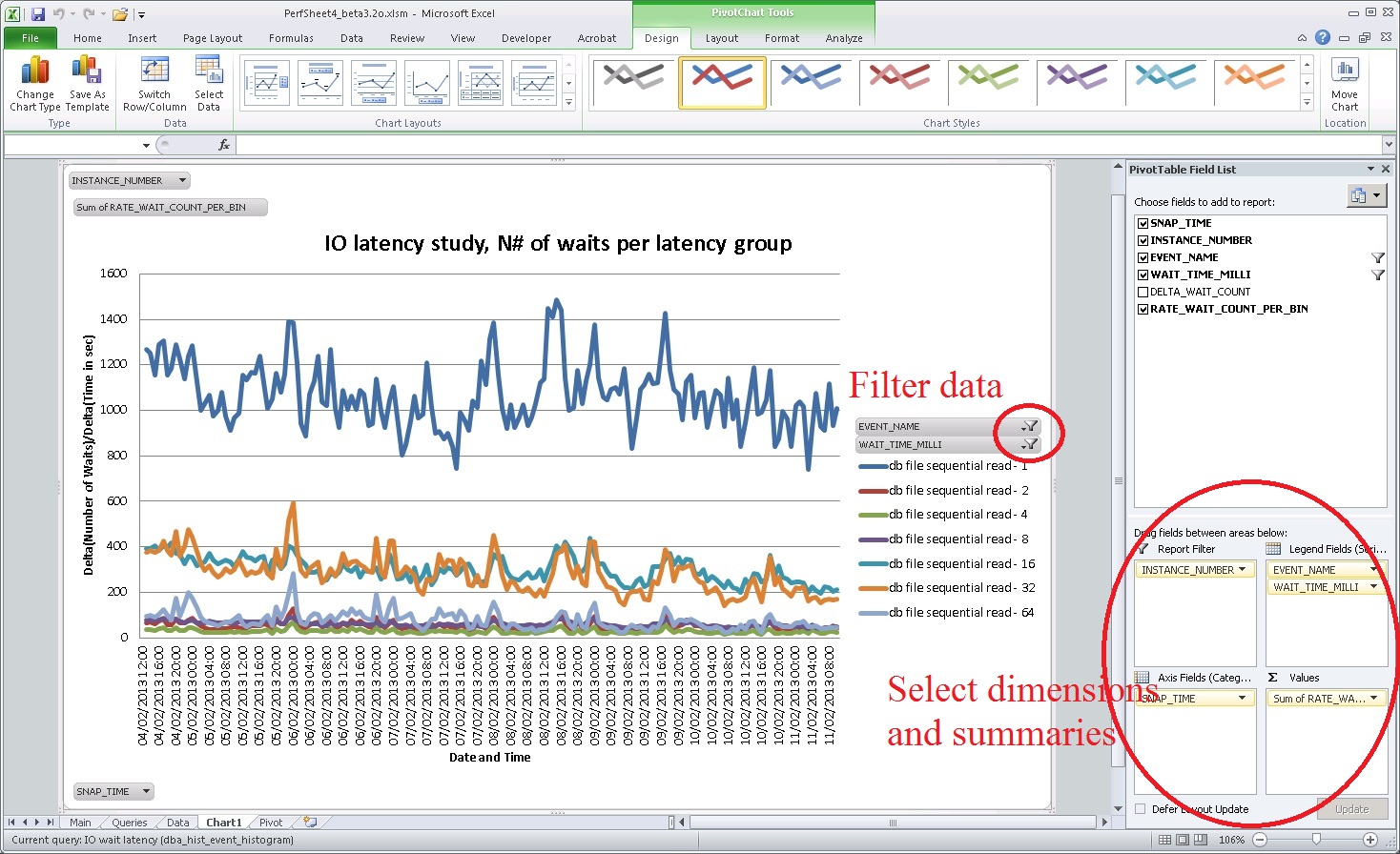 69
Tools: OraLatencyMap
It’s a SQL*Plus script based on PL/SQL
Lightweight, does not require any installation
Command line interface
Heat Maps generated using ANSI escape codes 

Get started:
SQL> @OraLatencyMap
70
Tools: PyLatencyMap
It’s written in Python + SQL*Plus scripts
No installations required, CLI, lightweight
More advanced than OraLatencyMap

Can be used for generic latency sources
Oracle v$, trace files, AWR, DTrace data, etc 
Pre-built examples available

Feature: record and replay
71
Getting Started with PyLatencyMap
Modular architecture
Source | <optional filter> | visualization engine

Get started


Video, getting started with PyLatencyMap
http://www.youtube.com/watch?v=-YuShn6ro1g
./Example1_oracle_random_read.sh
72
Outline
CERN and Oracle
Latency: what is the problem we are trying to solve
Storage latency in Oracle
Examples
Tools
Conclusions
73
Conclusions
Analysis of I/O latency
A powerful technique in performance tuning
Latency average is not enough, need histograms
Oracle wait interface has histogram details

PylatencyMap for data collection and visualisation
for Oracle and generic data sources
http://cern.ch/canali/resources.htm

Latency heat maps are great!
74
Acknowledgements
Our colleagues in the CERN Database Group
In particular: Ruben Gaspar
Many ideas borrowed from blogs and articles:
Brendan Gregg, Tanel Poder, Kevin Closson, Frits Hoogland, Marcin Przepiorowski, James Morles, Kyle Hailey, Cary Millsap
75
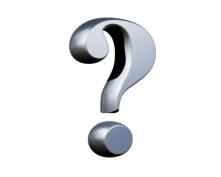 Thank you!
Luca.Canali@cern.ch
Marcin.Blaszczyk@cern.ch
UKOUG 2013 Technology Conference
77